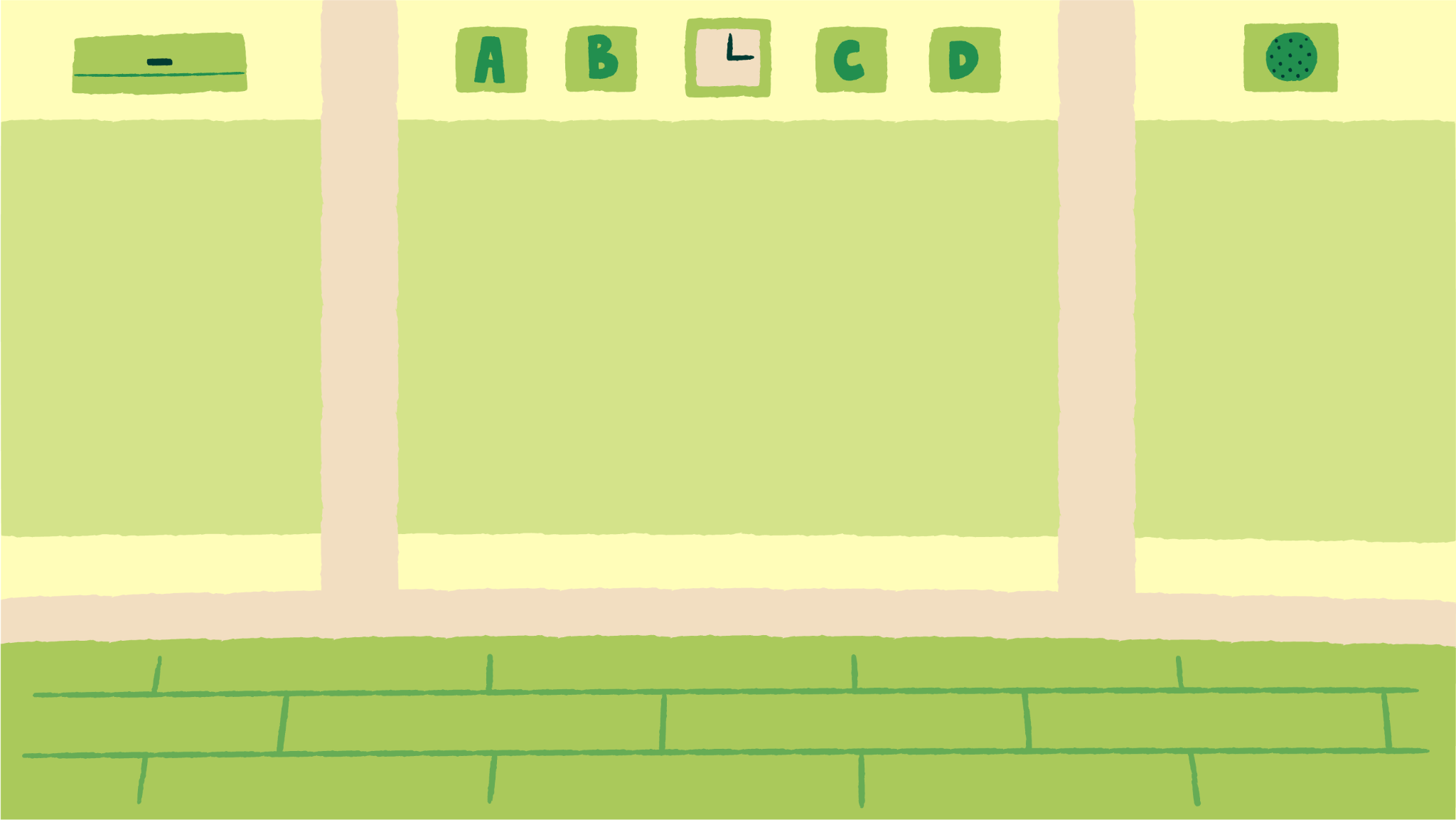 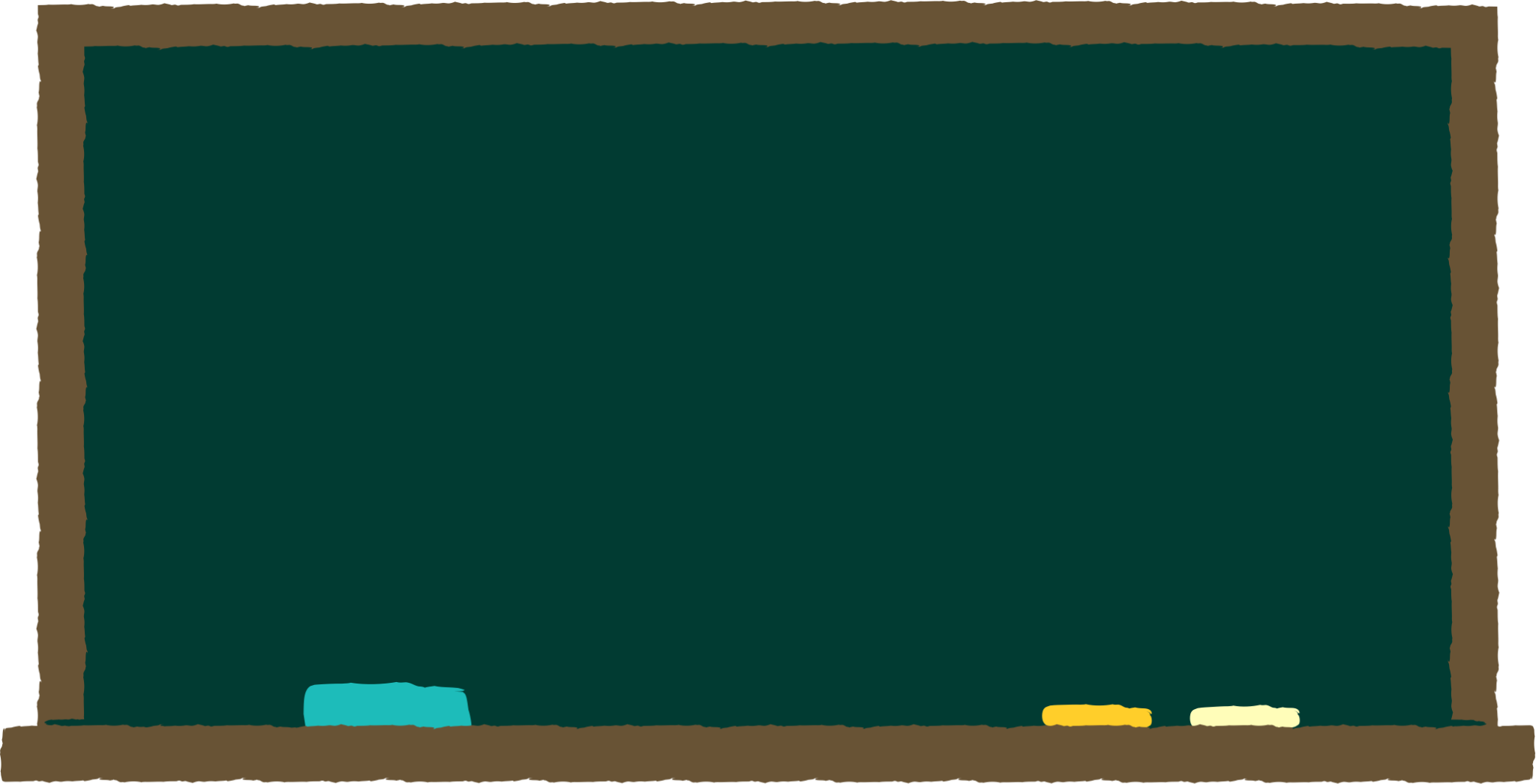 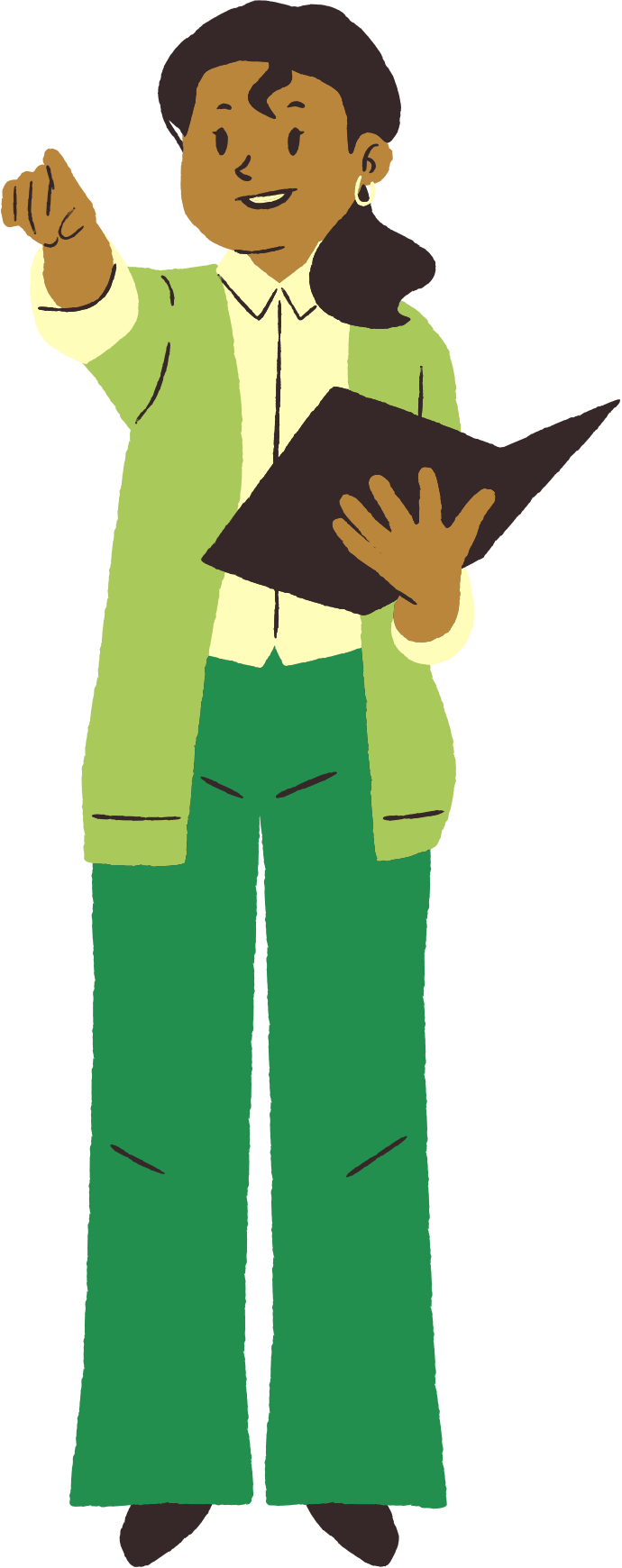 TEACHER SLIDES
SELF- INTRODUCTION
 ALL ABOUT ME
Lorem ipsum dolor sit amet, consectetur adipiscing elit, sed do eiusmod tempor incididunt ut labore et dolore magna aliqua.
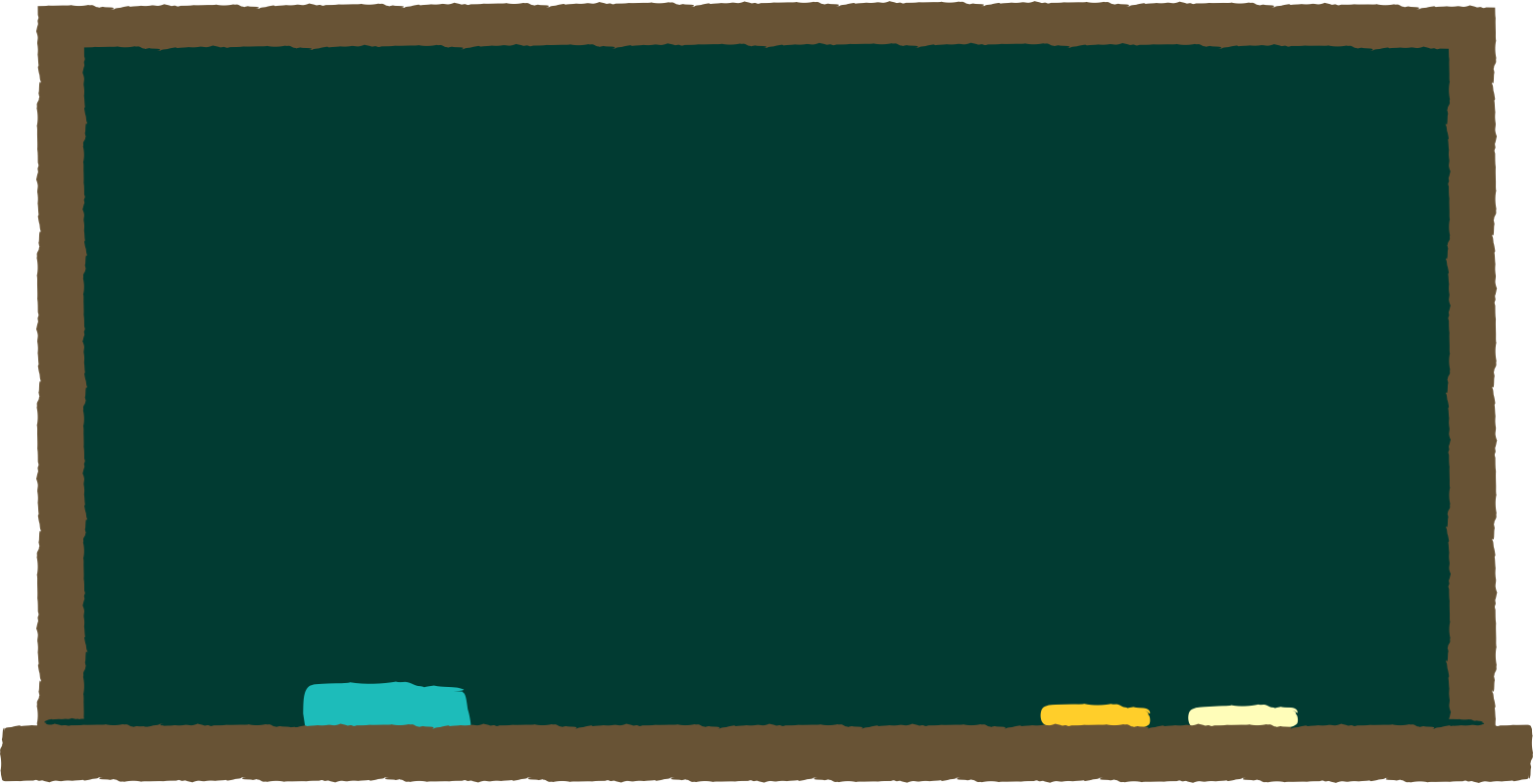 CONTENTS
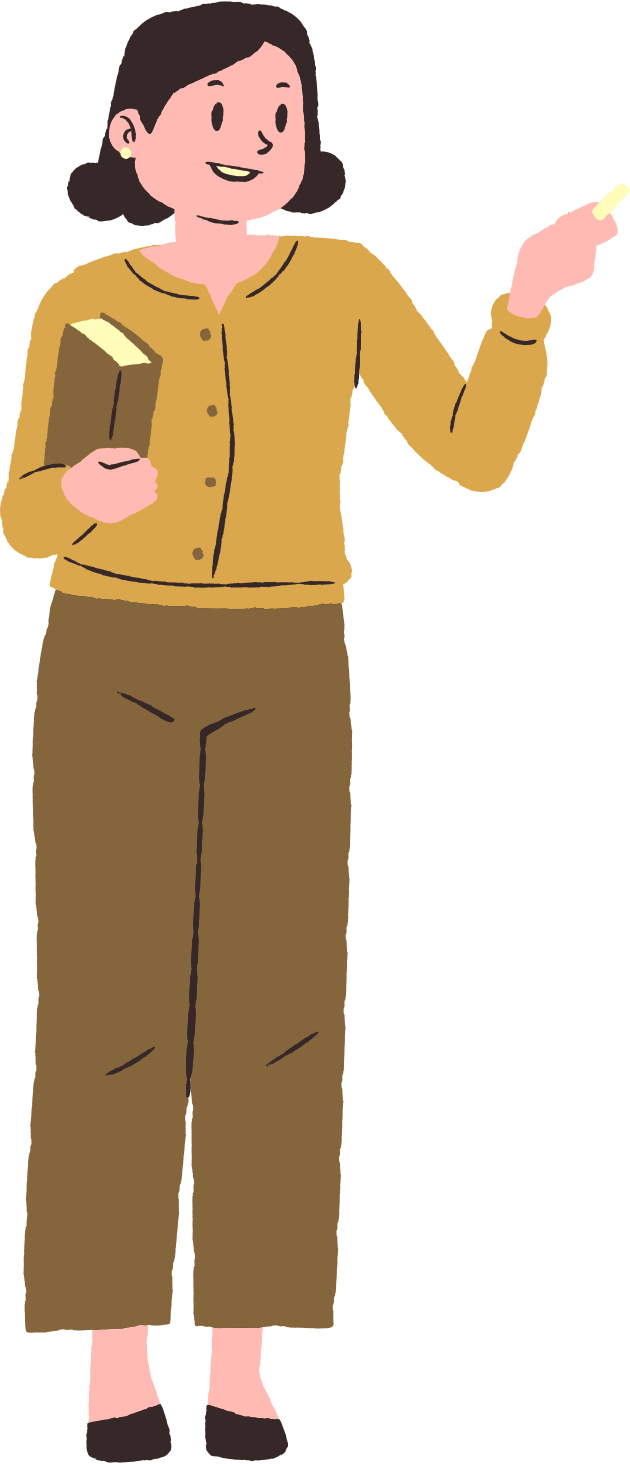 ADD TITLE HERE
01
Lorem ipsum dolor sit amet, consectetur adipiscing elit.
ADD TITLE HERE
02
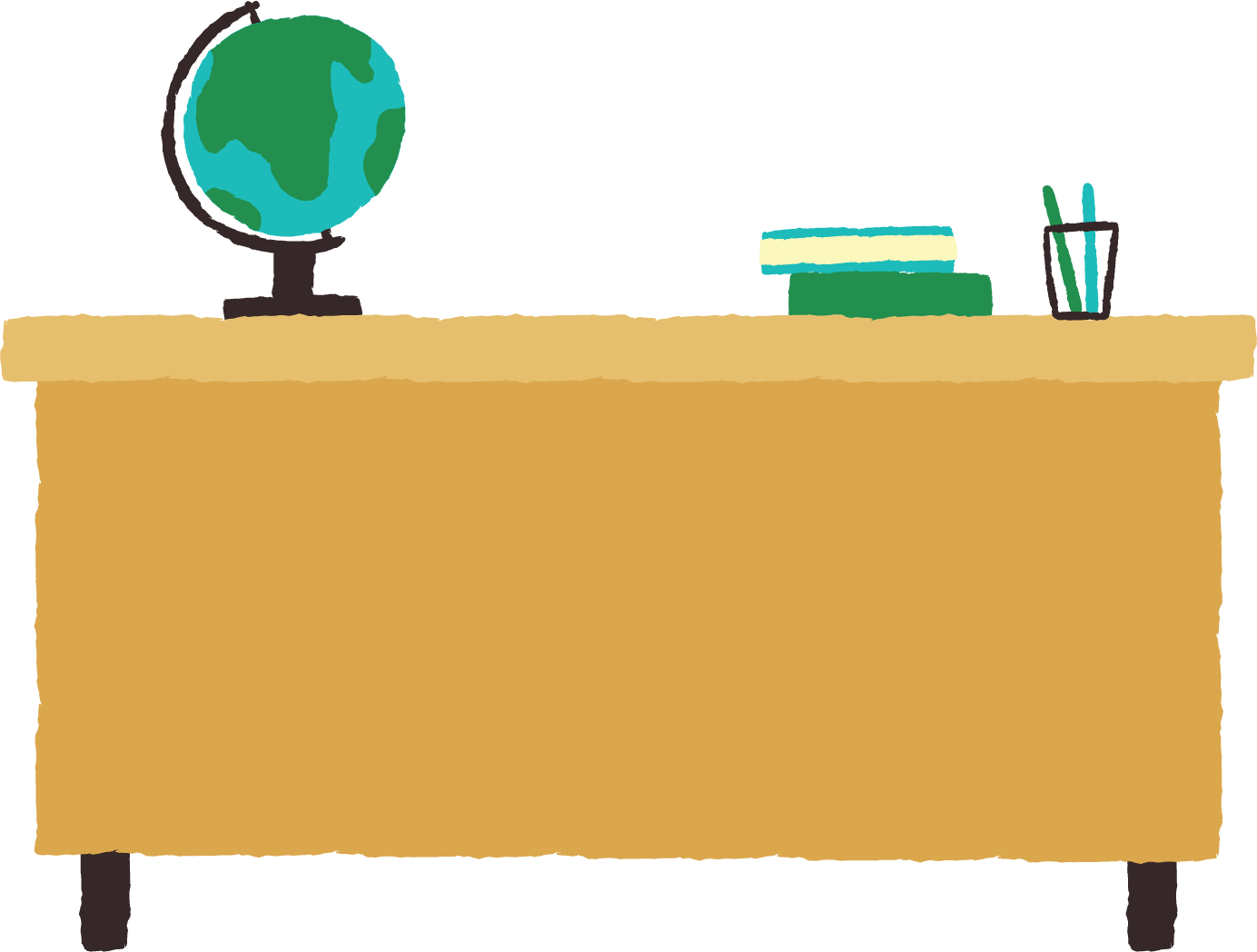 Lorem ipsum dolor sit amet, consectetur adipiscing elit.
ADD TITLE HERE
03
Lorem ipsum dolor sit amet, consectetur adipiscing elit.
ADD TITLE HERE
04
Lorem ipsum dolor sit amet, consectetur adipiscing elit.
#1
ADD SECTION TITLE HERE
Lorem ipsum dolor sit amet, consectetur adipiscing elit, sed do eiusmod tempor incididunt ut labore et dolore magna aliqua.
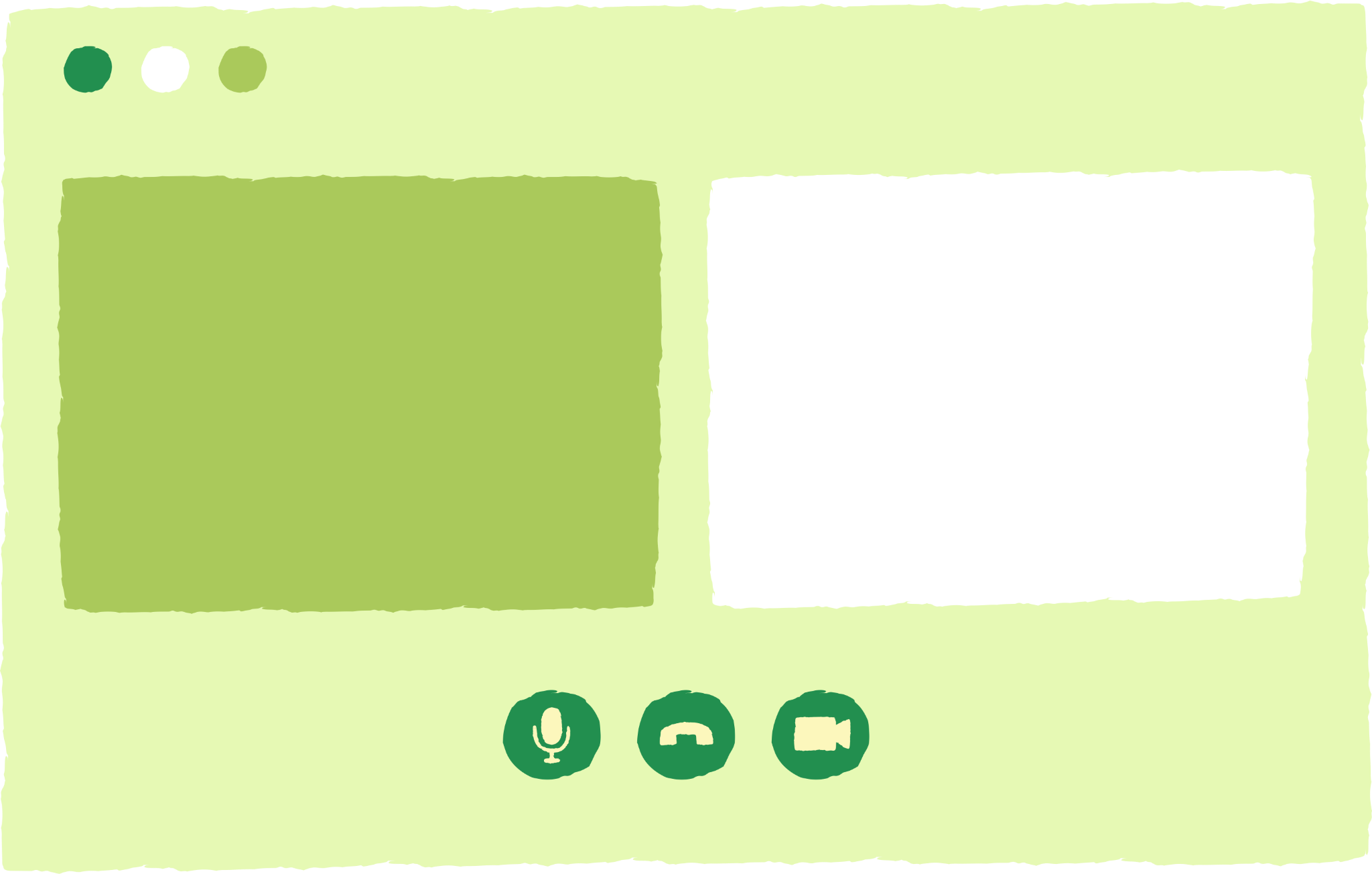 INTRODUCTION
Lorem ipsum dolor sit amet, consectetur adipiscing elit, sed do eiusmod tempor incididunt ut labore et dolore magna aliqua. Integer eget aliquet nibh praesent tristique magna sit amet. At elementum eu facilisis sed. In tellus integer feugiat scelerisque varius morbi enim.
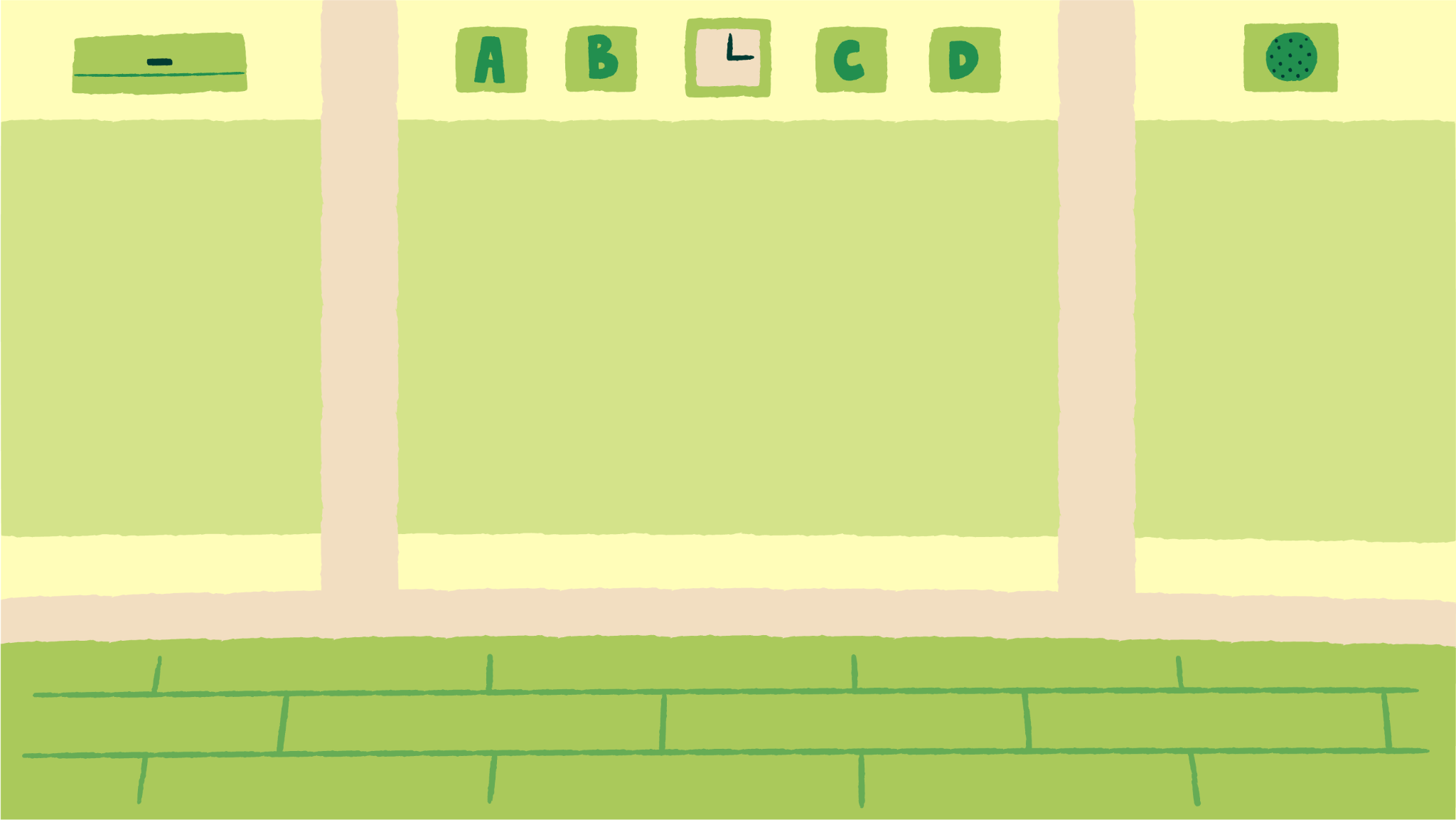 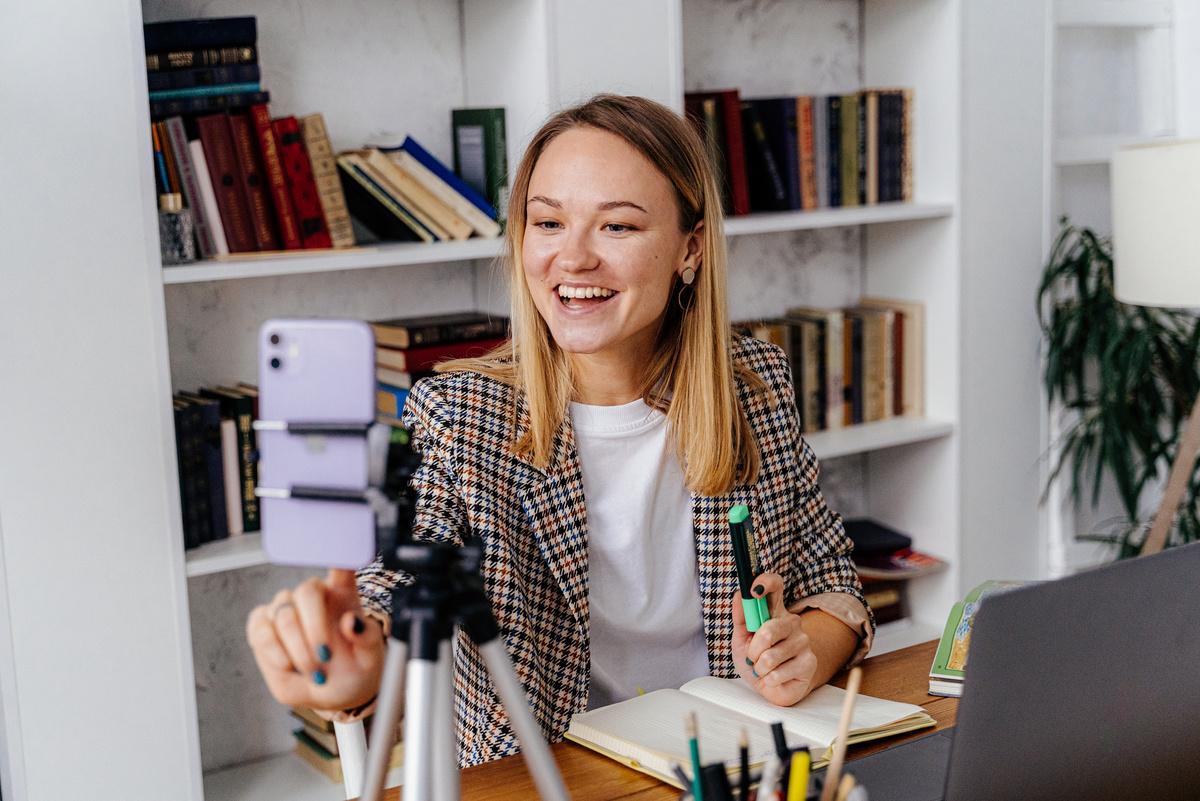 NAME:
HOMETOWN:
FUN FACTS:
Emma Williams
Anywhere City
Lorem ipsum dolor sit amet, consectetur adipiscing elit.
BIRTHDAY:
HOBBIES:
August 30, 1995
DIY Crafts, Camping, Parasailing
OTHER INFO:
Add text here
Add text here
Add text here
CONTACT:
123-456-7890
ALL ABOUT ME
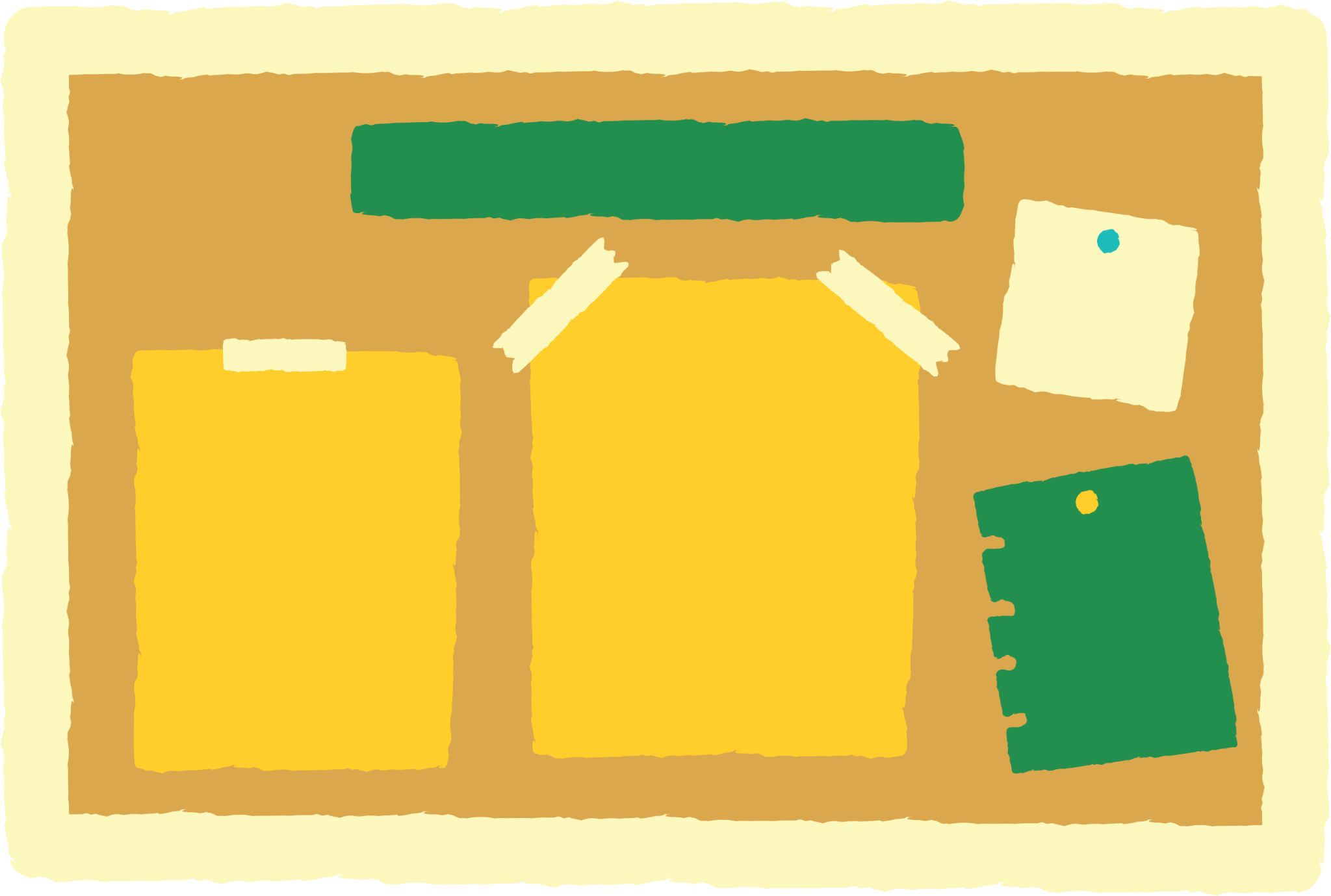 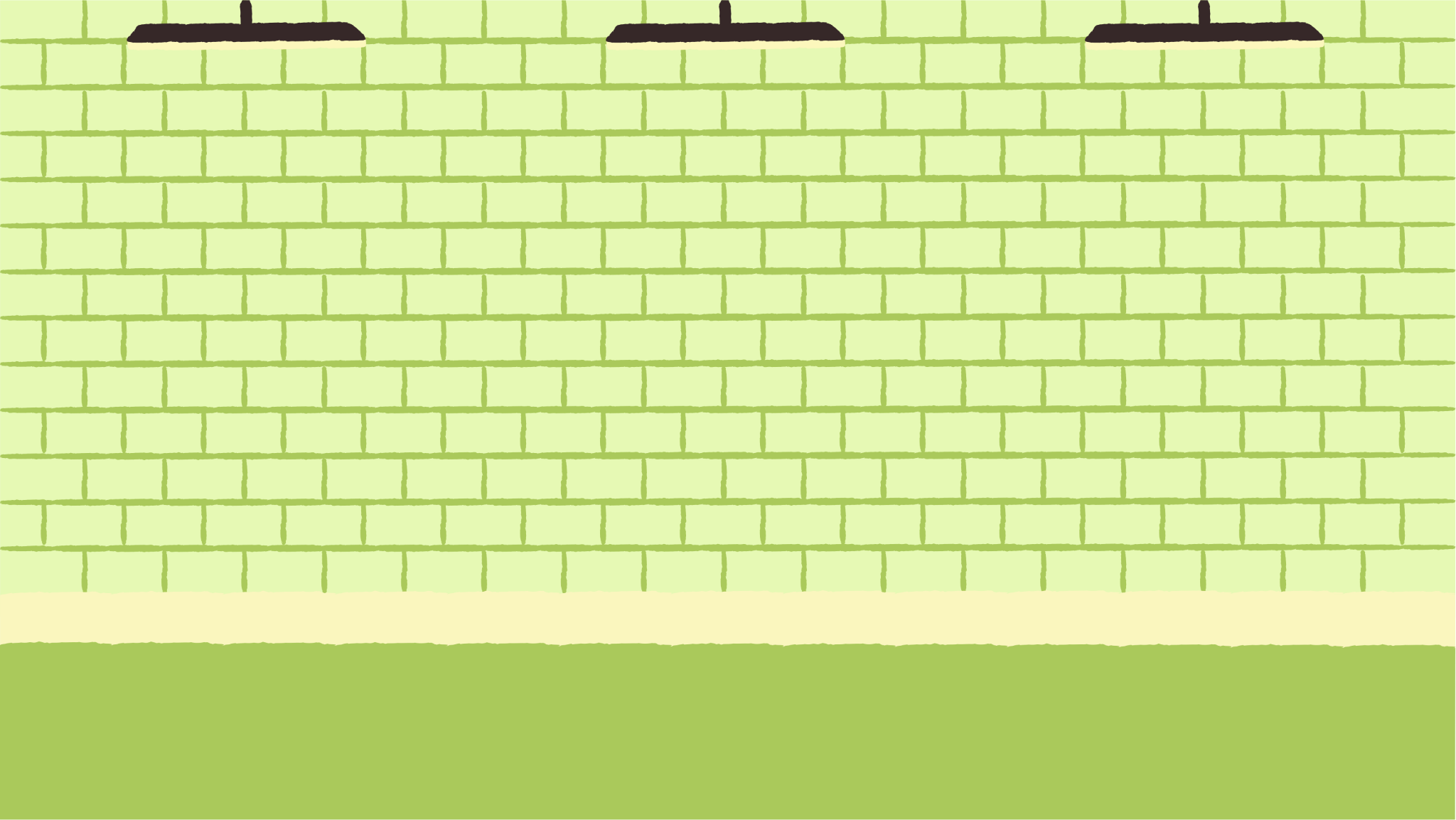 ALL ABOUT ME
OTHER INFO:
Add text here
Add text here
Add text here
NAME:
Amanda Smith
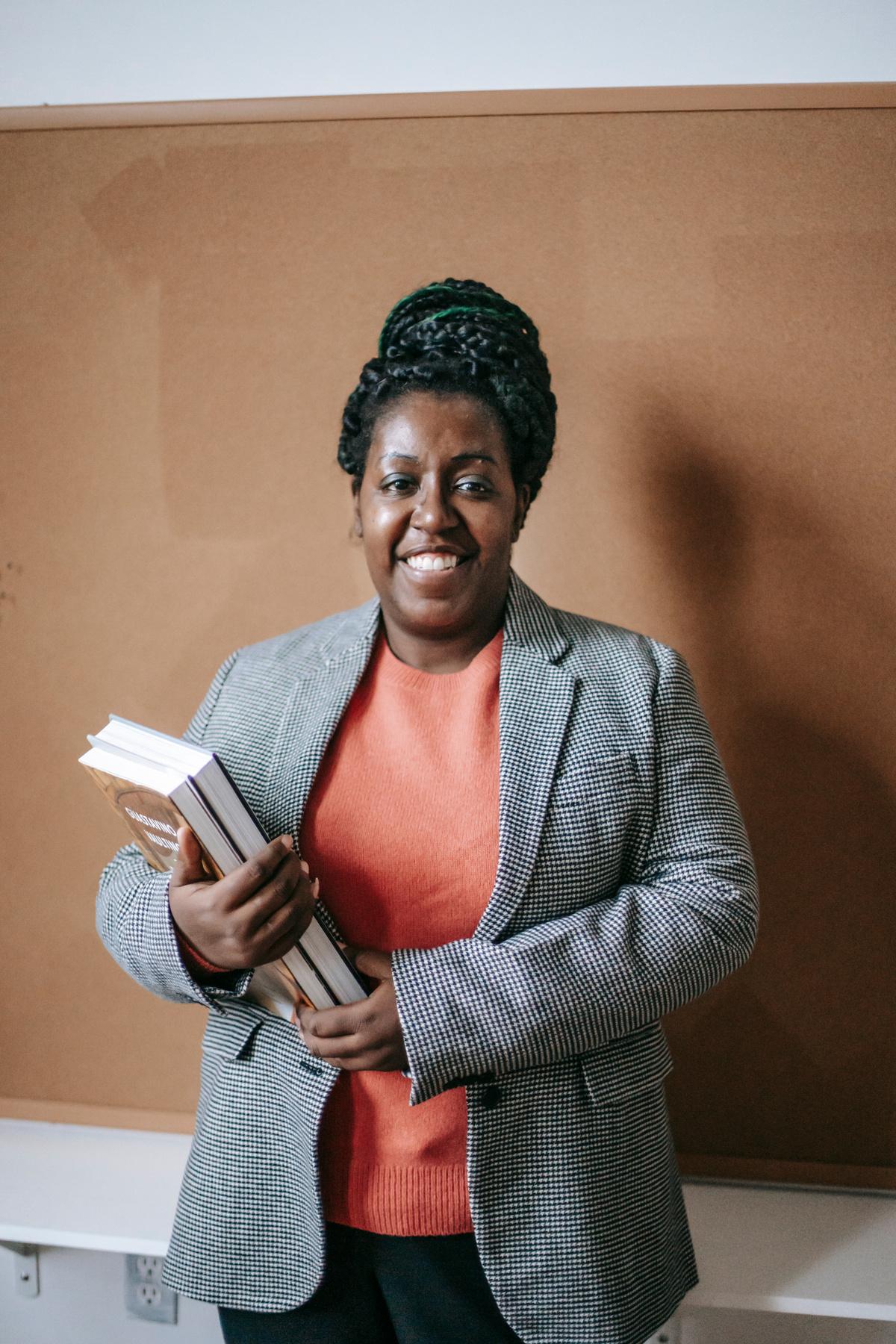 BIRTHDAY:
July 1, 1995
HOMETOWN:
FUN FACTS:
Anywhere City
Lorem ipsum dolor sit amet, consectetur adipiscing elit.
HOBBIES:
Surfing, Makeup, Travelling
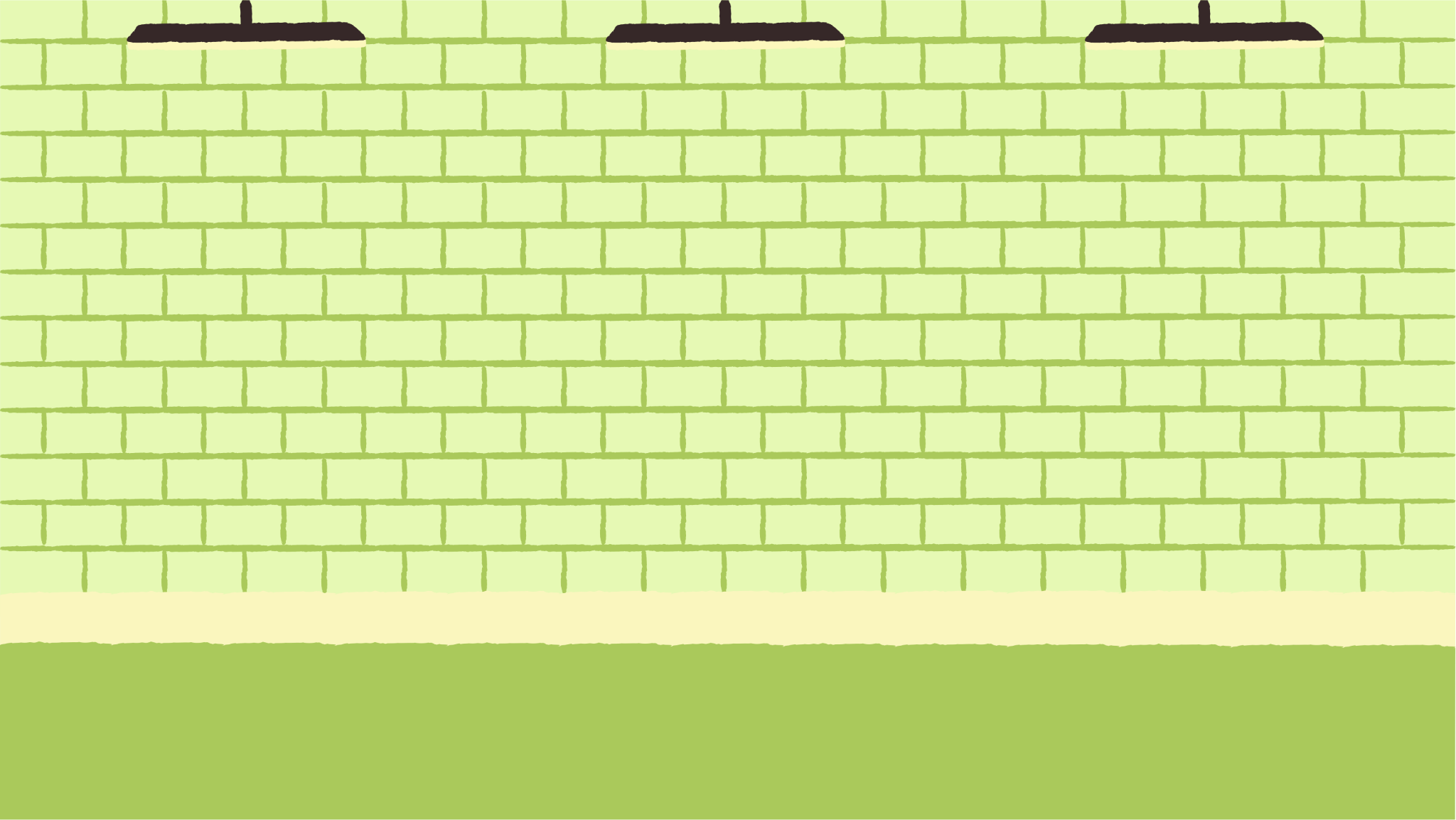 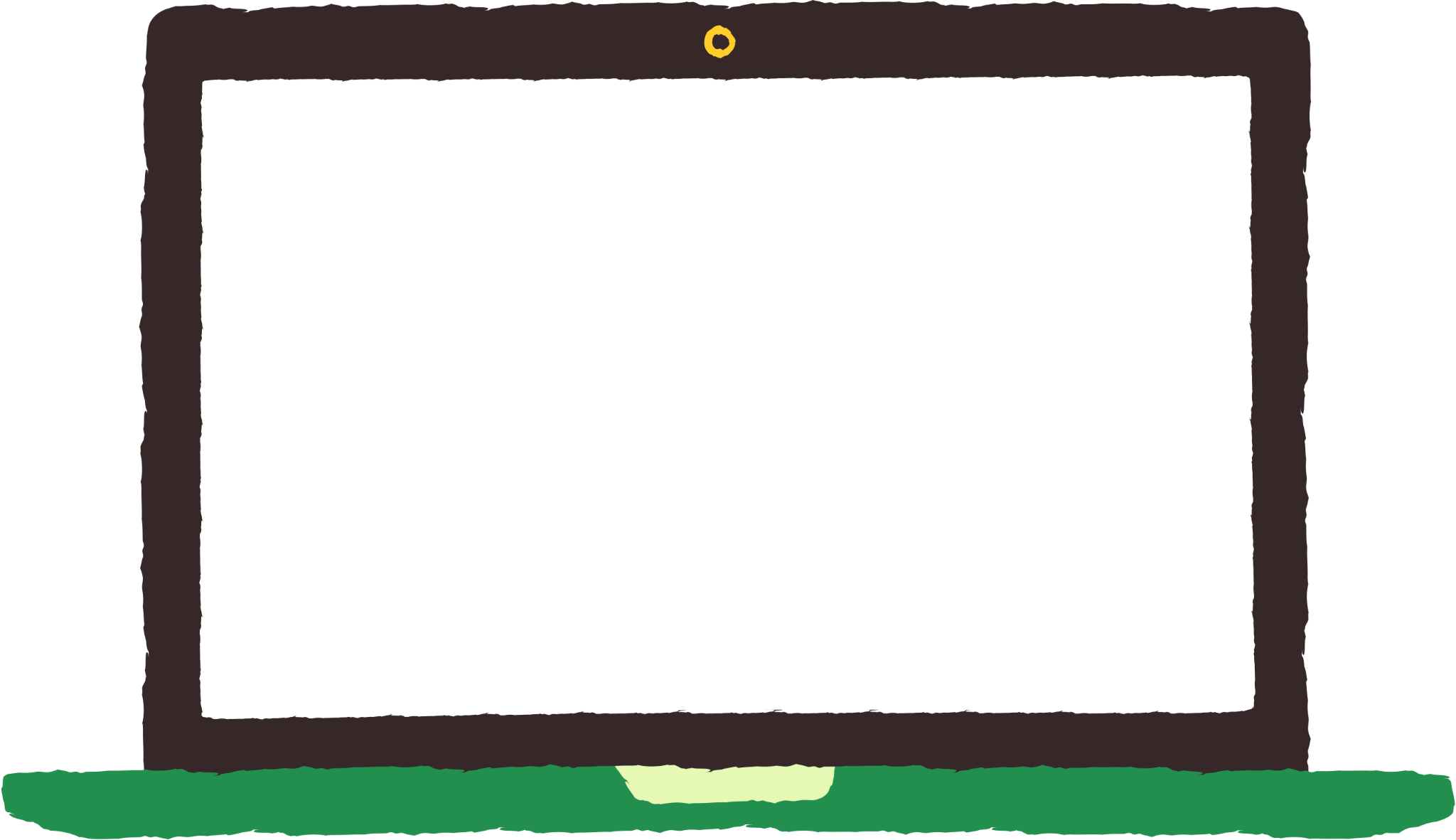 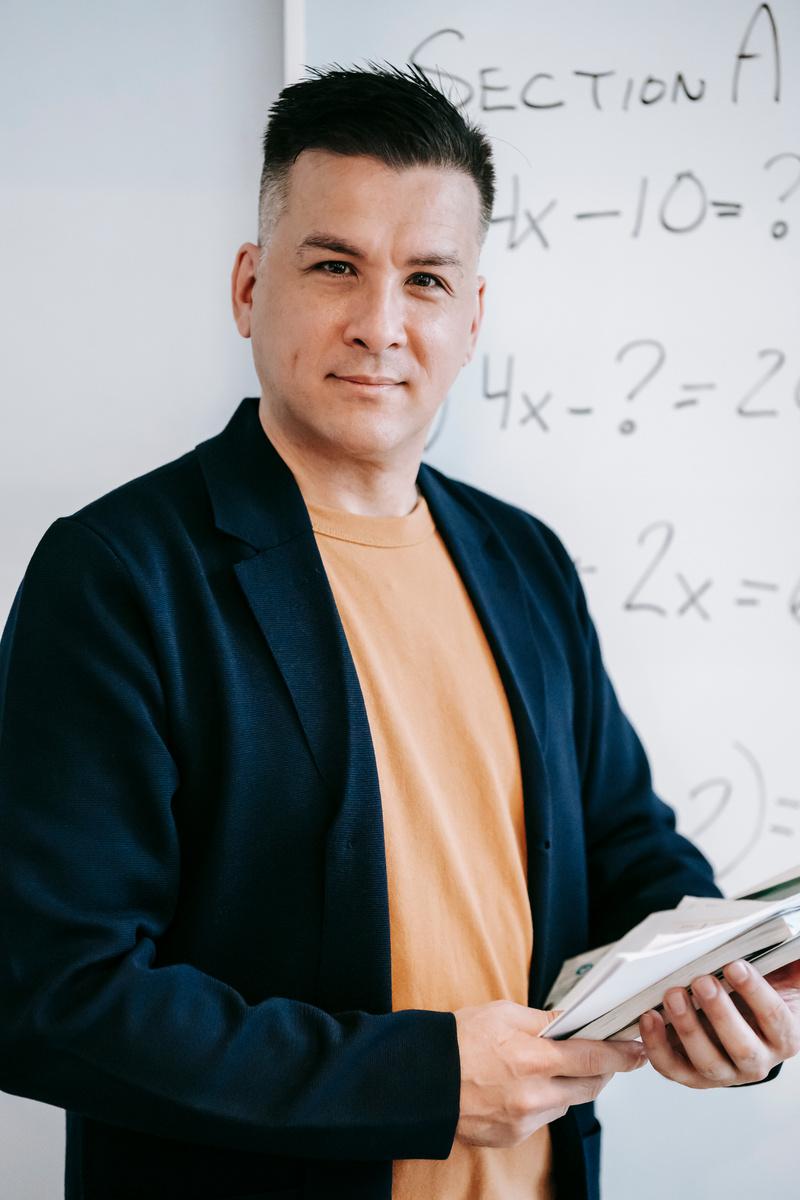 NAME:
HOMETOWN:
Robert Green
Anywhere City
BIRTHDAY:
HOBBIES:
July 30, 1995
Hiking, Collectibles, Movies
CONTACT:
123-456-7890
ALL ABOUT ME
FUN FACTS:
OTHER INFO:
Lorem ipsum dolor sit amet, consectetur adipiscing elit.
Add text here
Add text here
Add text here
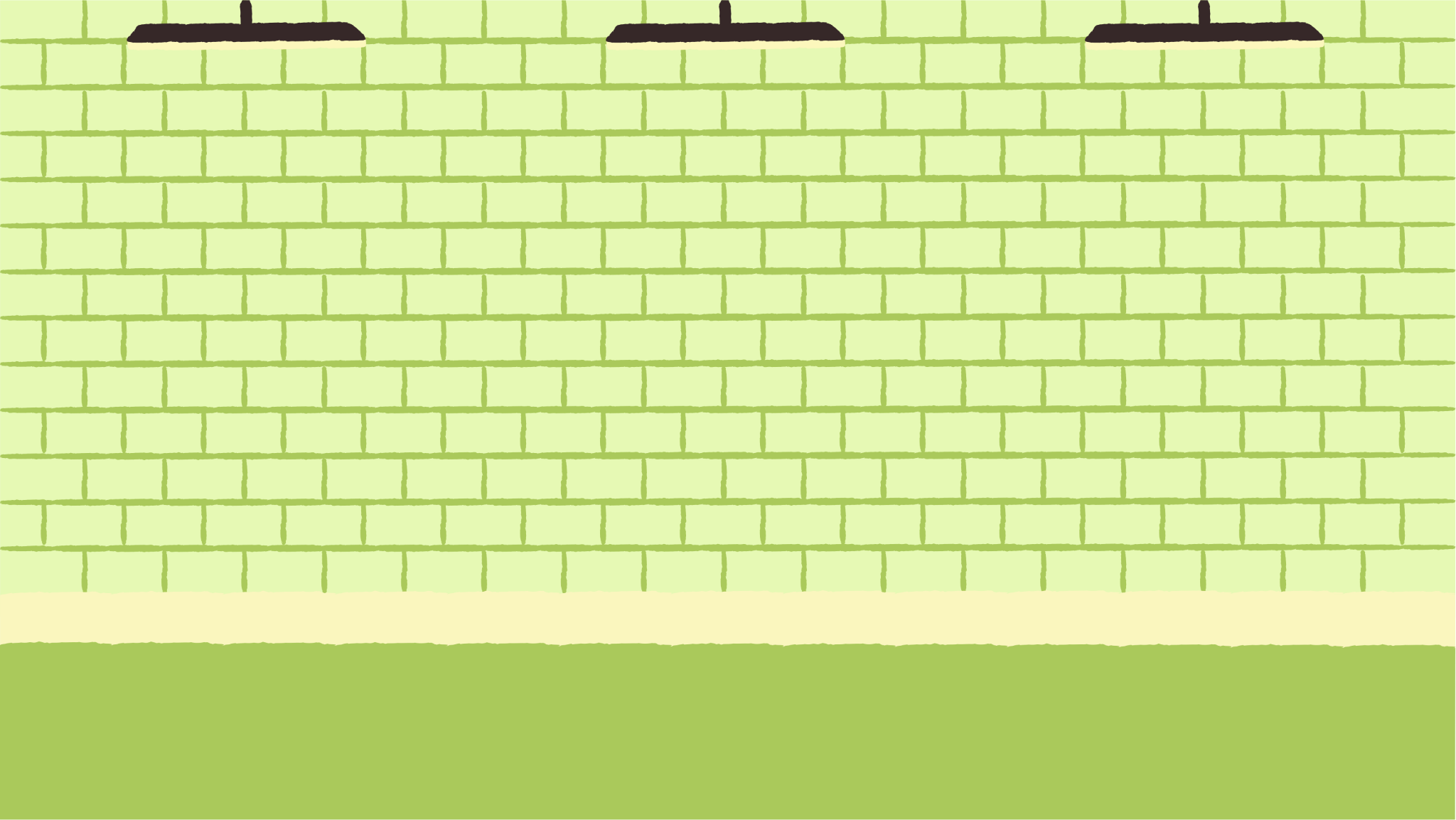 POINT 01
POINT 02
POINT 03
POINT 04
POINT 05
POINT 06
Lorem ipsum dolor sit amet, consectetur adipiscing elit, sed do eiusmod tempor.
Lorem ipsum dolor sit amet, consectetur adipiscing elit, sed do eiusmod tempor.
Lorem ipsum dolor sit amet, consectetur adipiscing elit, sed do eiusmod tempor.
Lorem ipsum dolor sit amet, consectetur adipiscing elit, sed do eiusmod tempor.
Lorem ipsum dolor sit amet, consectetur adipiscing elit, sed do eiusmod tempor.
Lorem ipsum dolor sit amet, consectetur adipiscing elit, sed do eiusmod tempor.
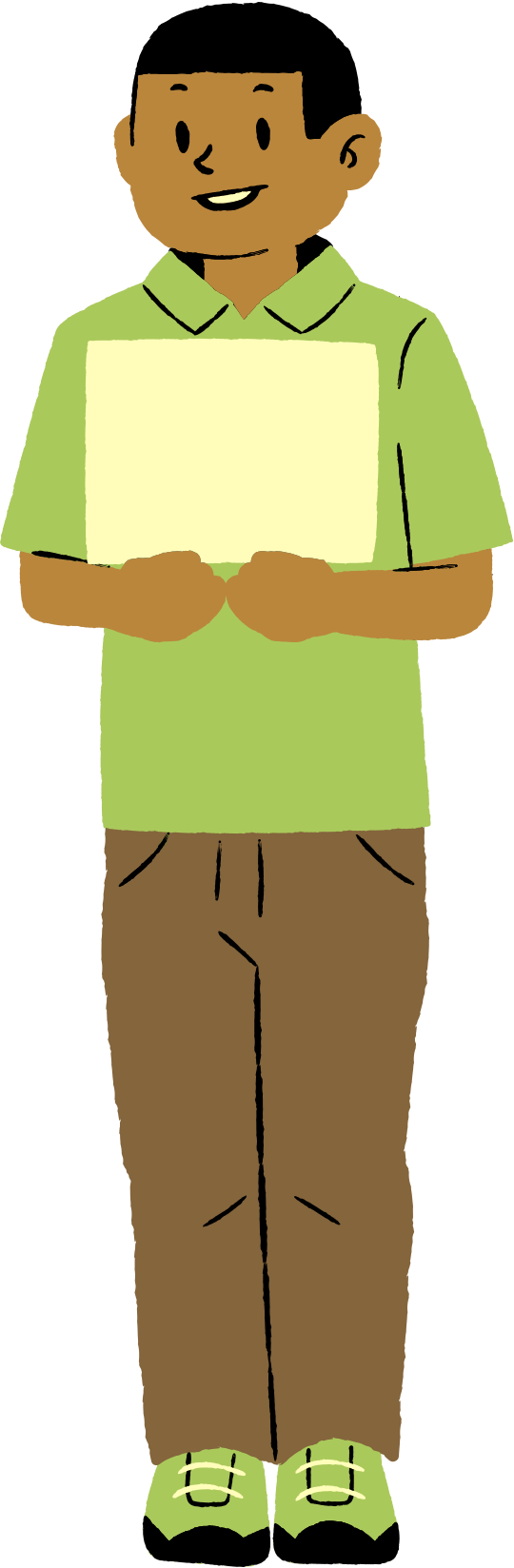 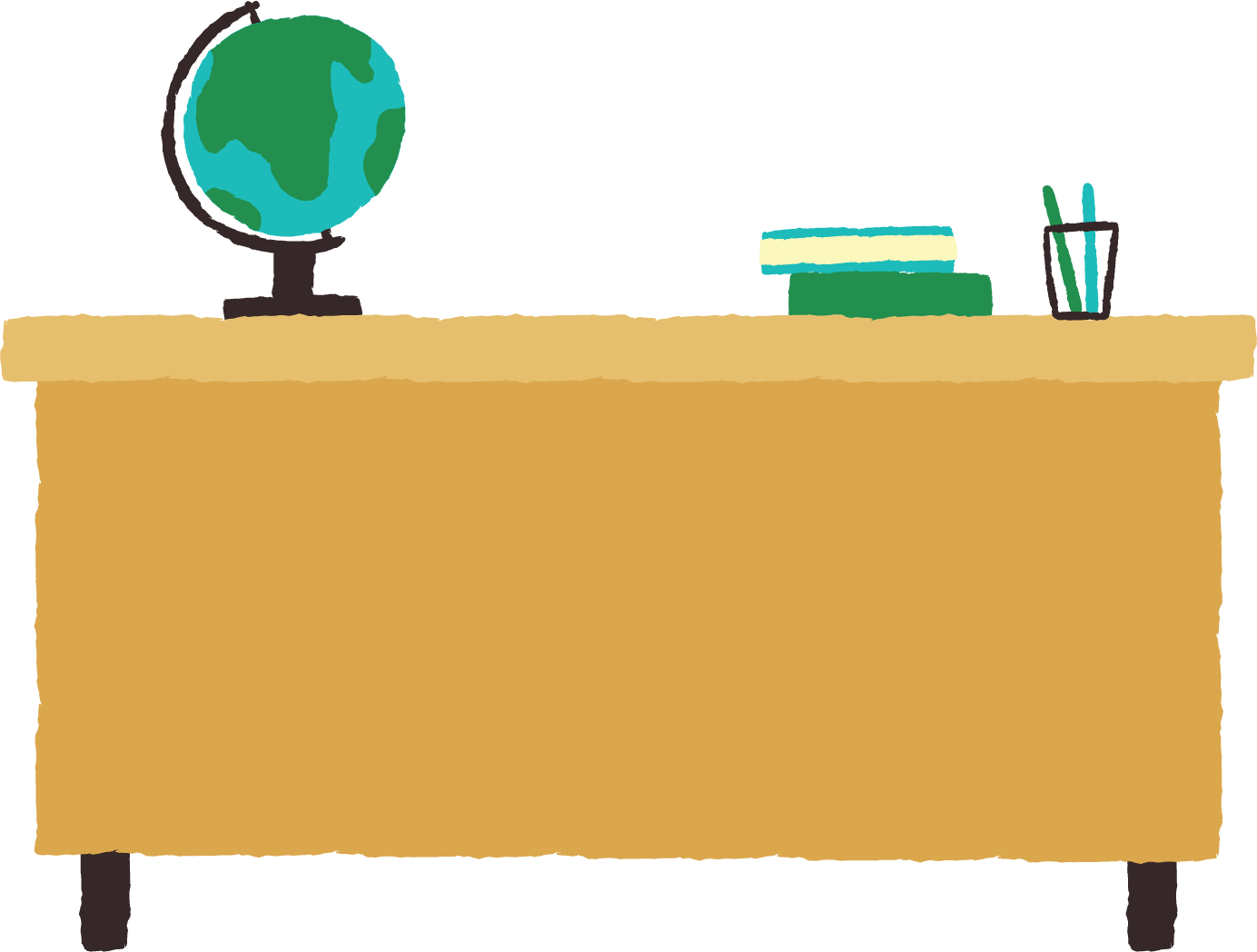 ADDITIONAL INFO
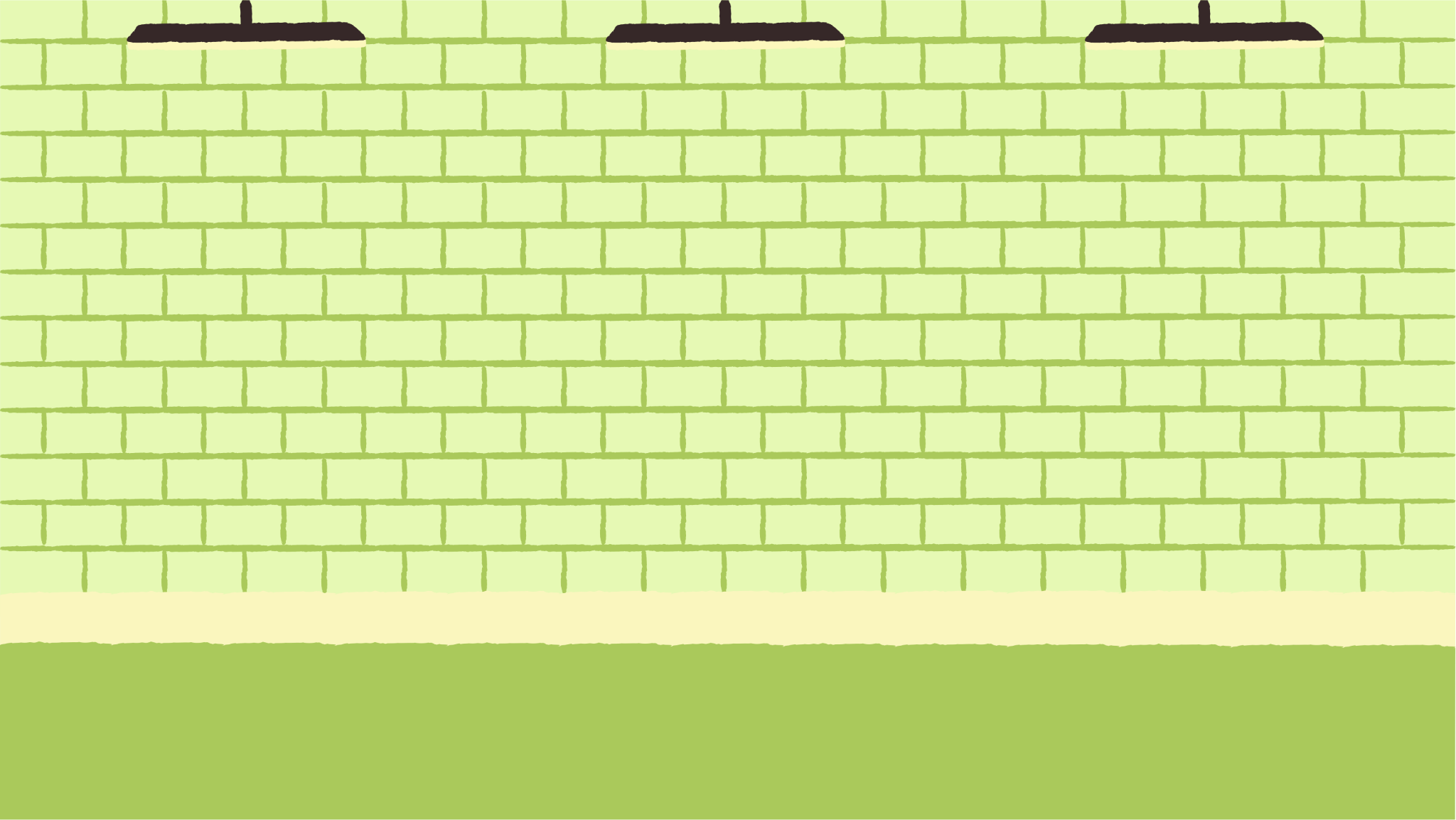 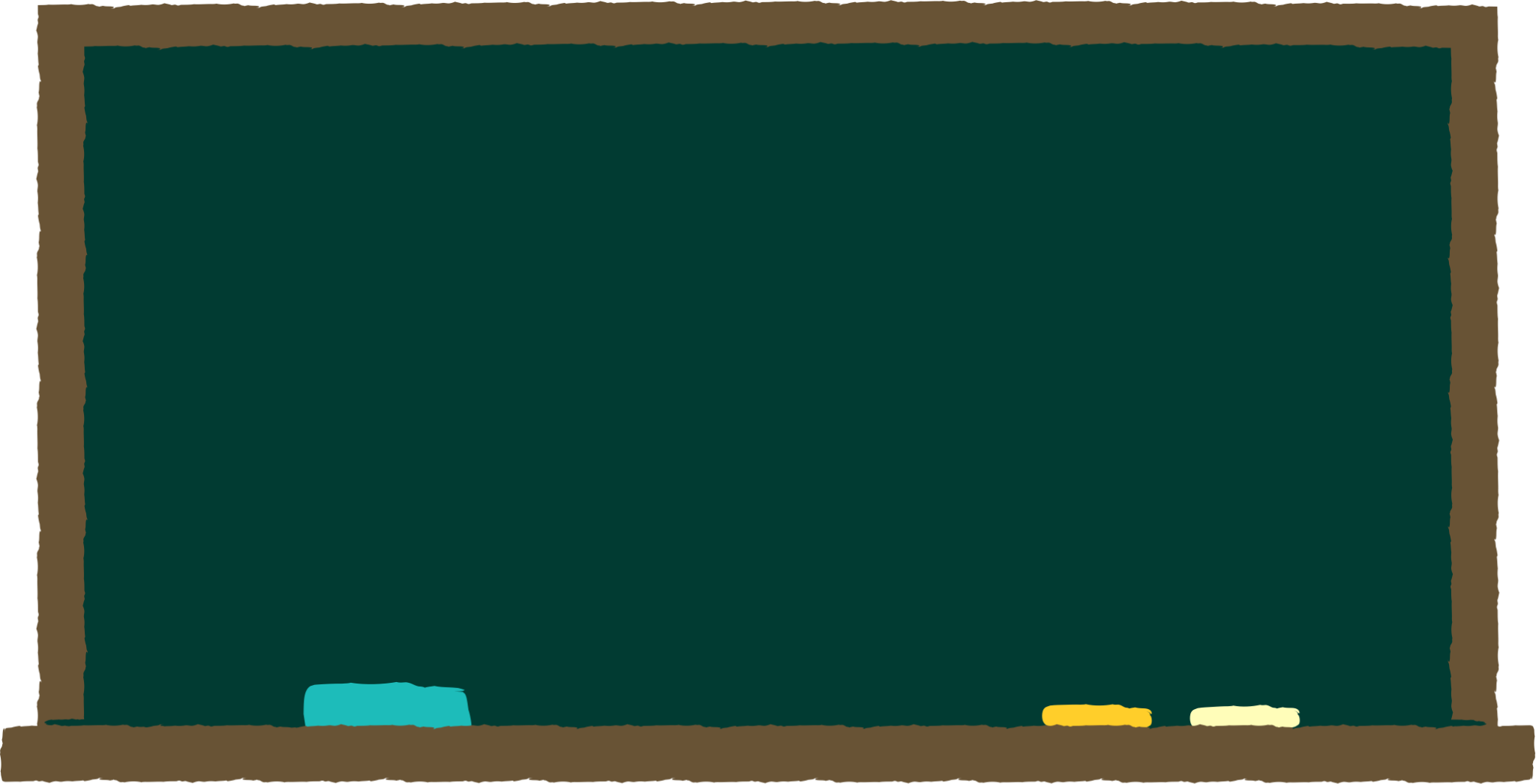 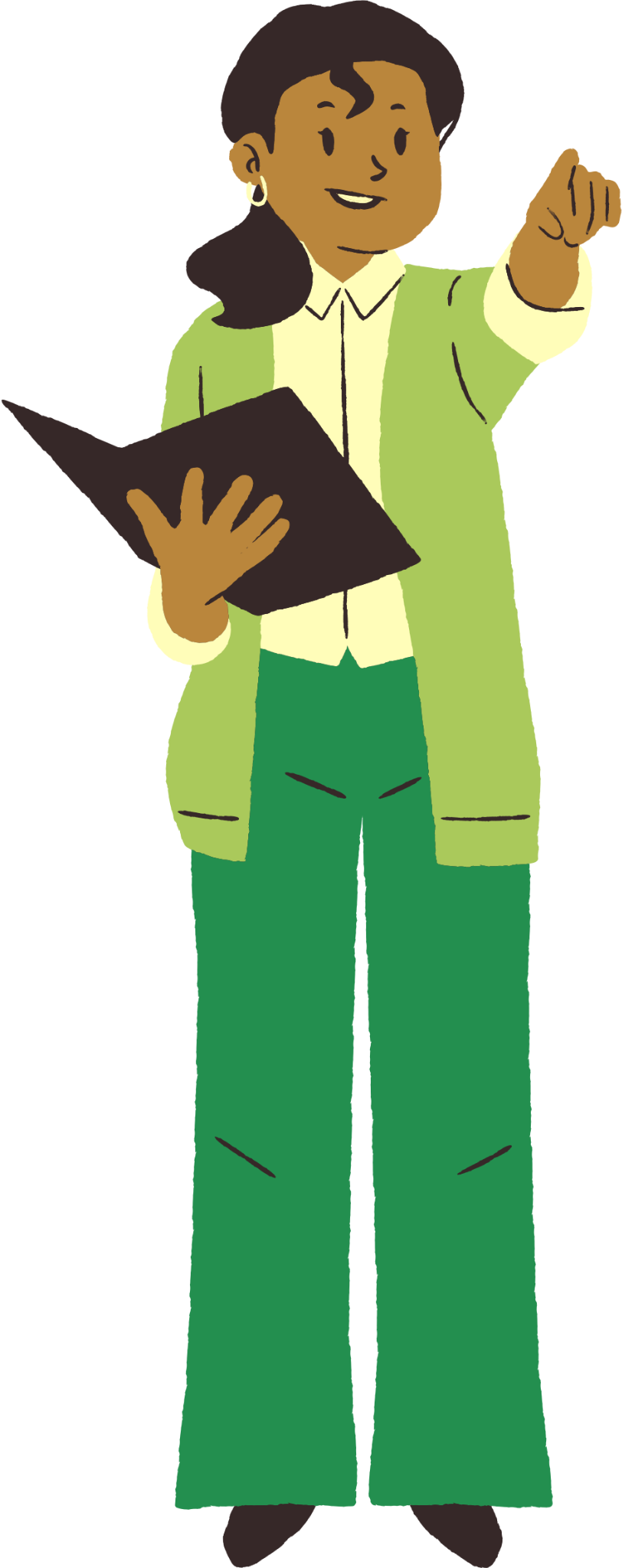 "Teachers plant the seeds of knowledge that last a lifetime."
ADD SOURCE HERE
50%
30%
STUDENT STATISTICS
POINT 01
POINT 02
Lorem ipsum dolor sit amet, consectetur adipiscing elit.
Lorem ipsum dolor sit amet, consectetur adipiscing elit.
Lorem ipsum dolor sit amet, consectetur adipiscing elit, sed do eiusmod tempor incididunt ut labore et dolore magna aliqua. Integer eget aliquet nibh praesent tristique magna sit amet.
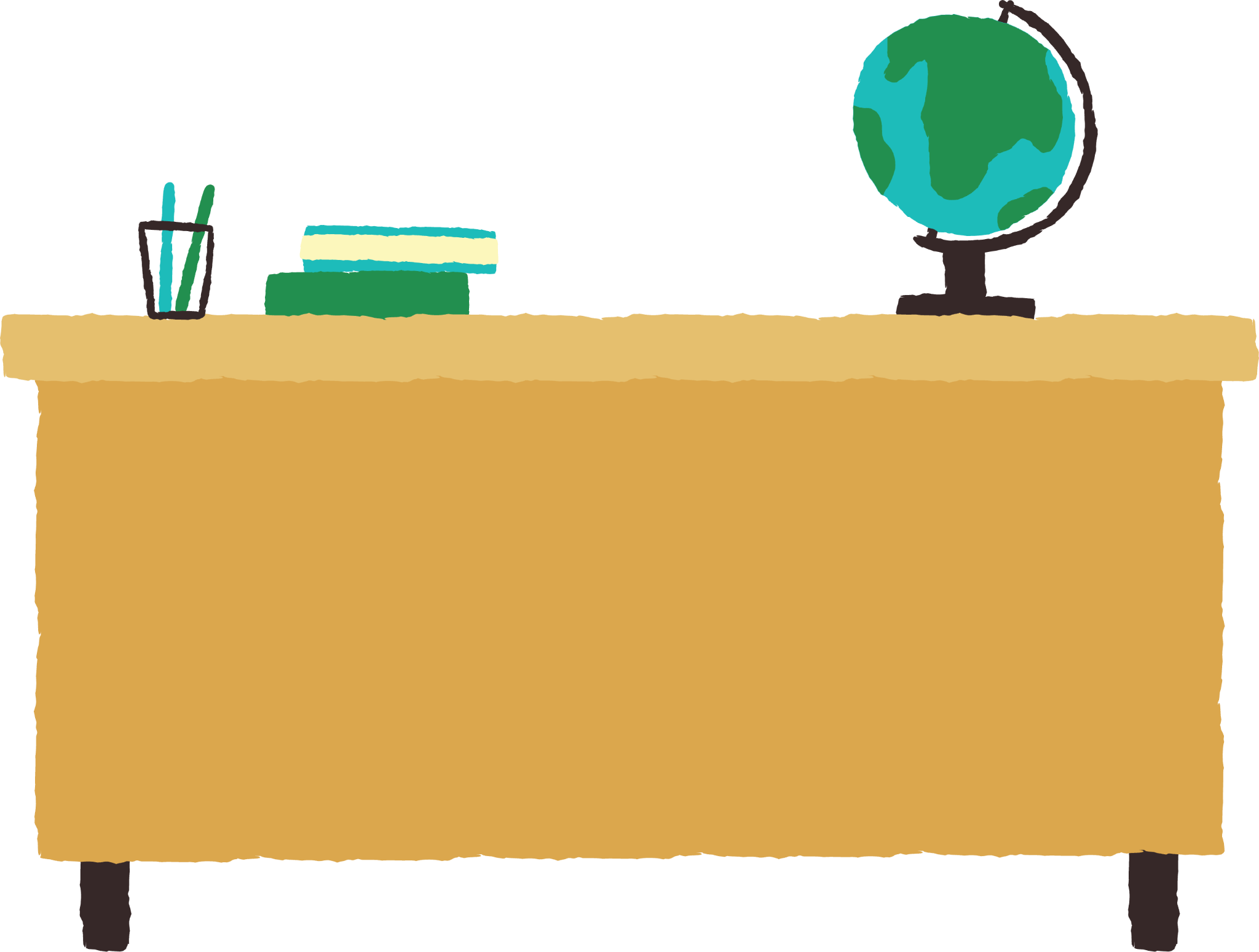 40%
POINT 03
Lorem ipsum dolor sit amet, consectetur adipiscing elit.
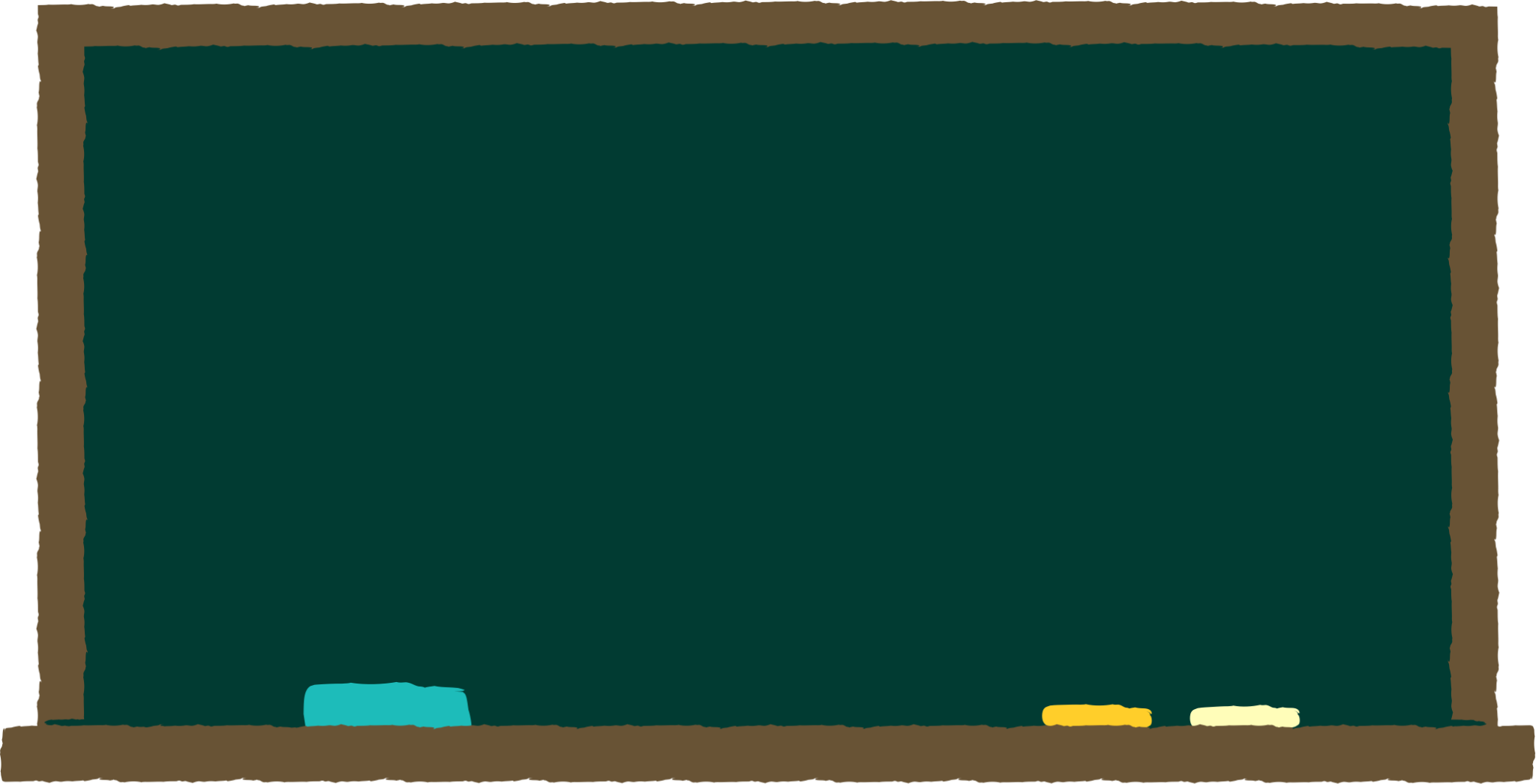 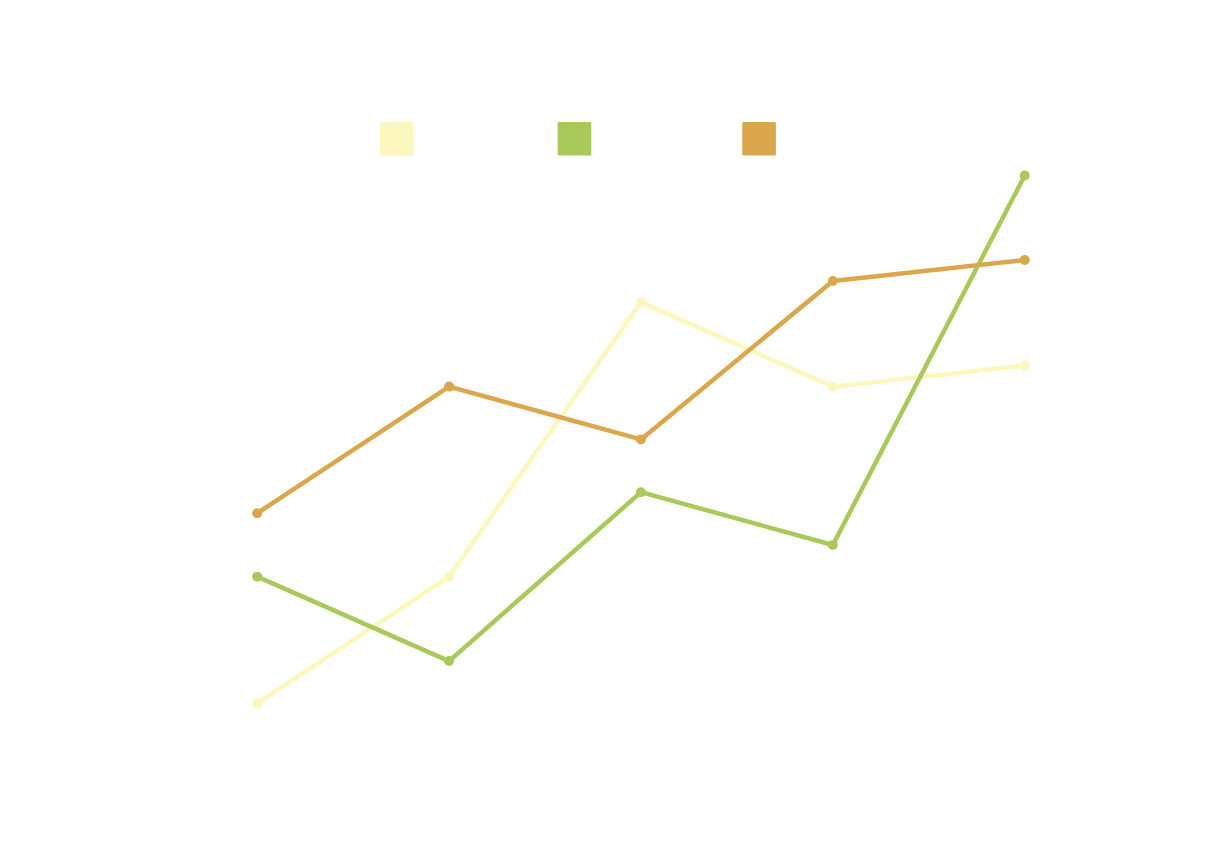 STUDENT STATISTICS
Lorem ipsum dolor sit amet, consectetur adipiscing elit, sed do eiusmod tempor incididunt ut labore et dolore magna aliqua. Integer eget aliquet nibh praesent tristique magna sit amet.
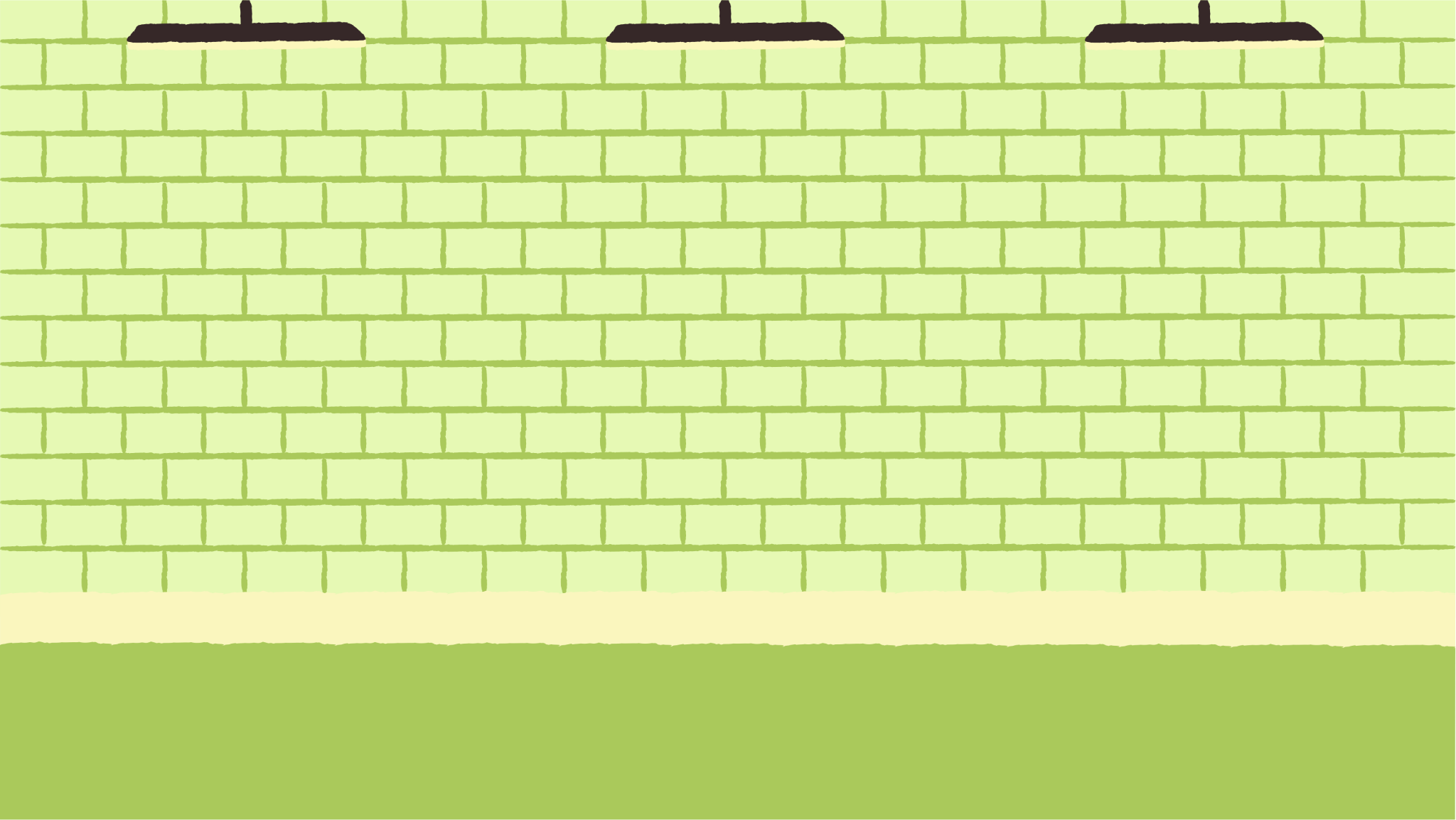 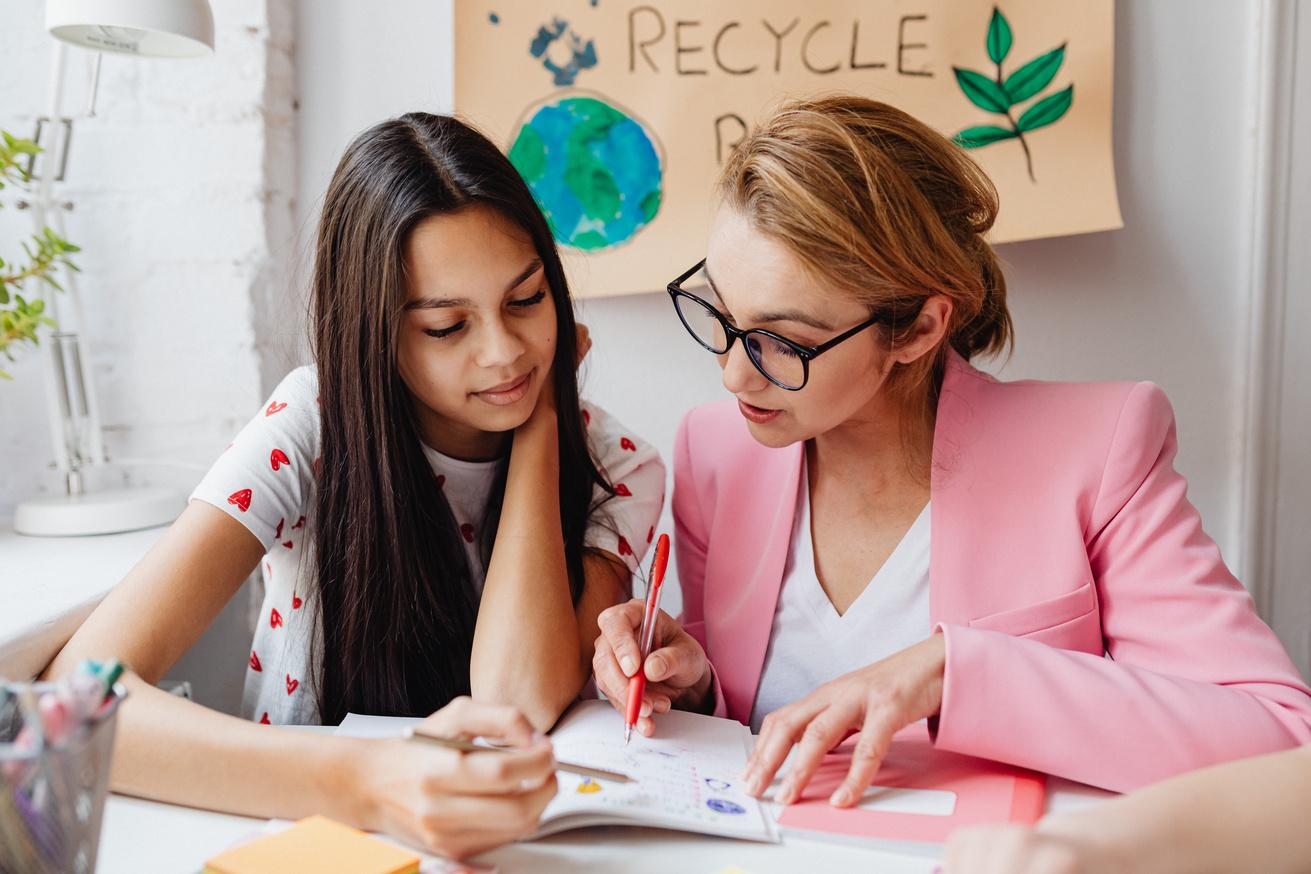 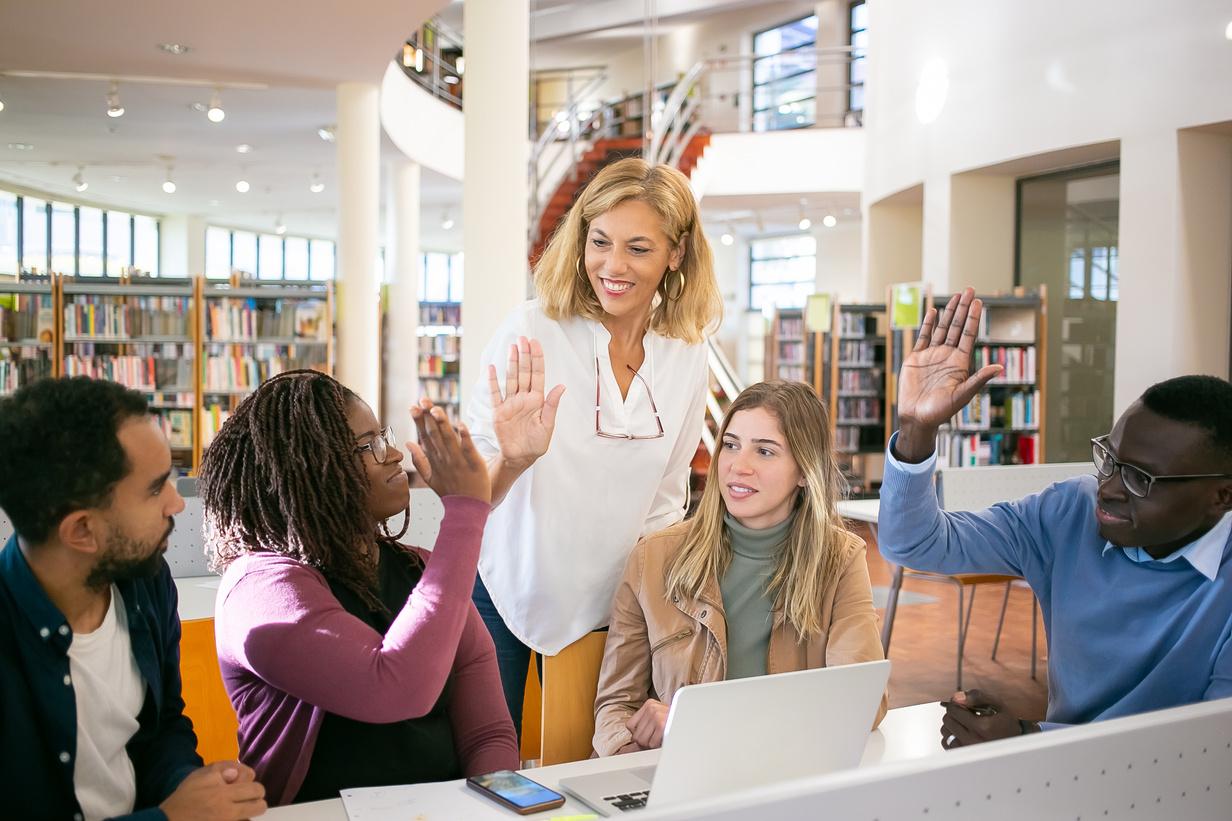 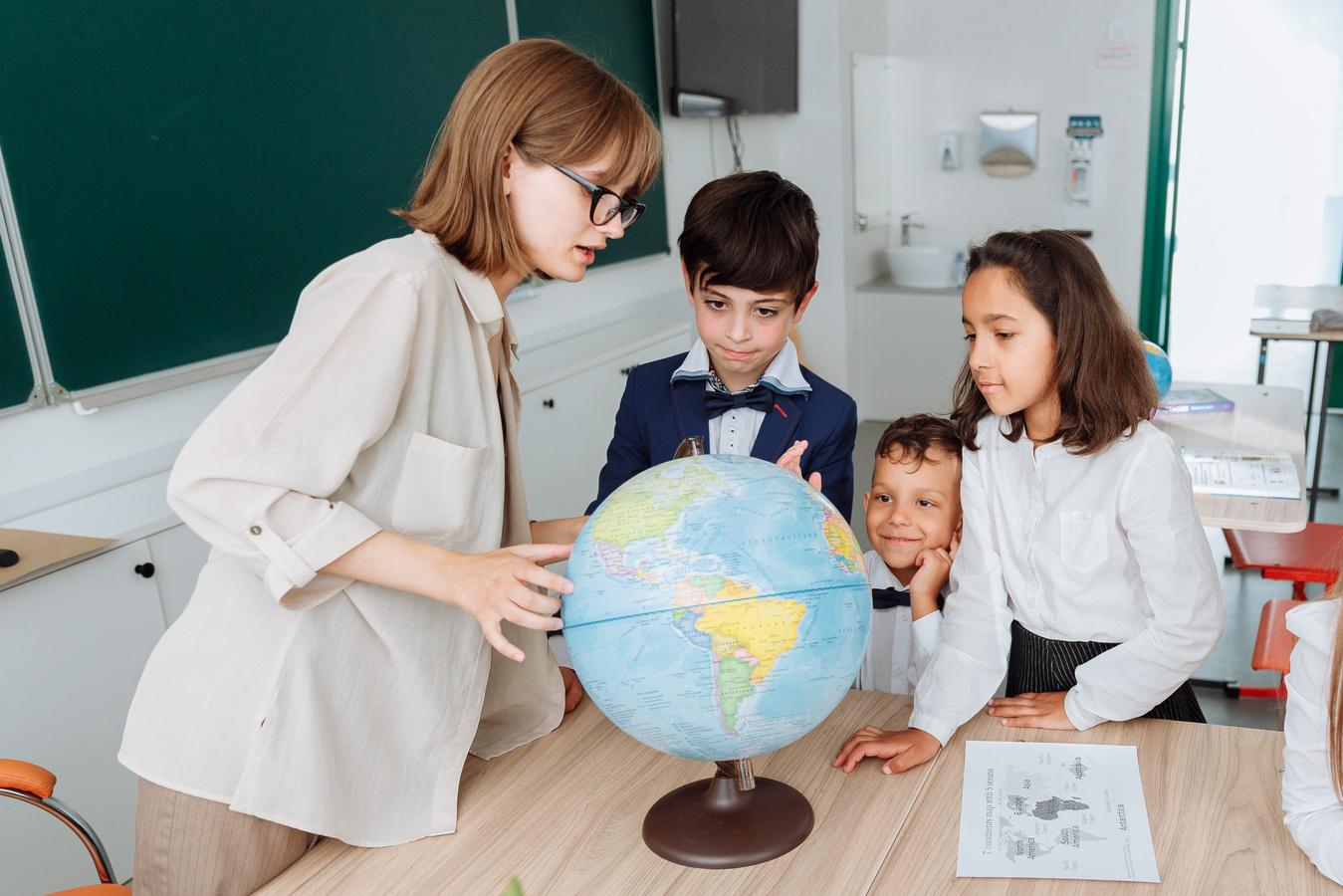 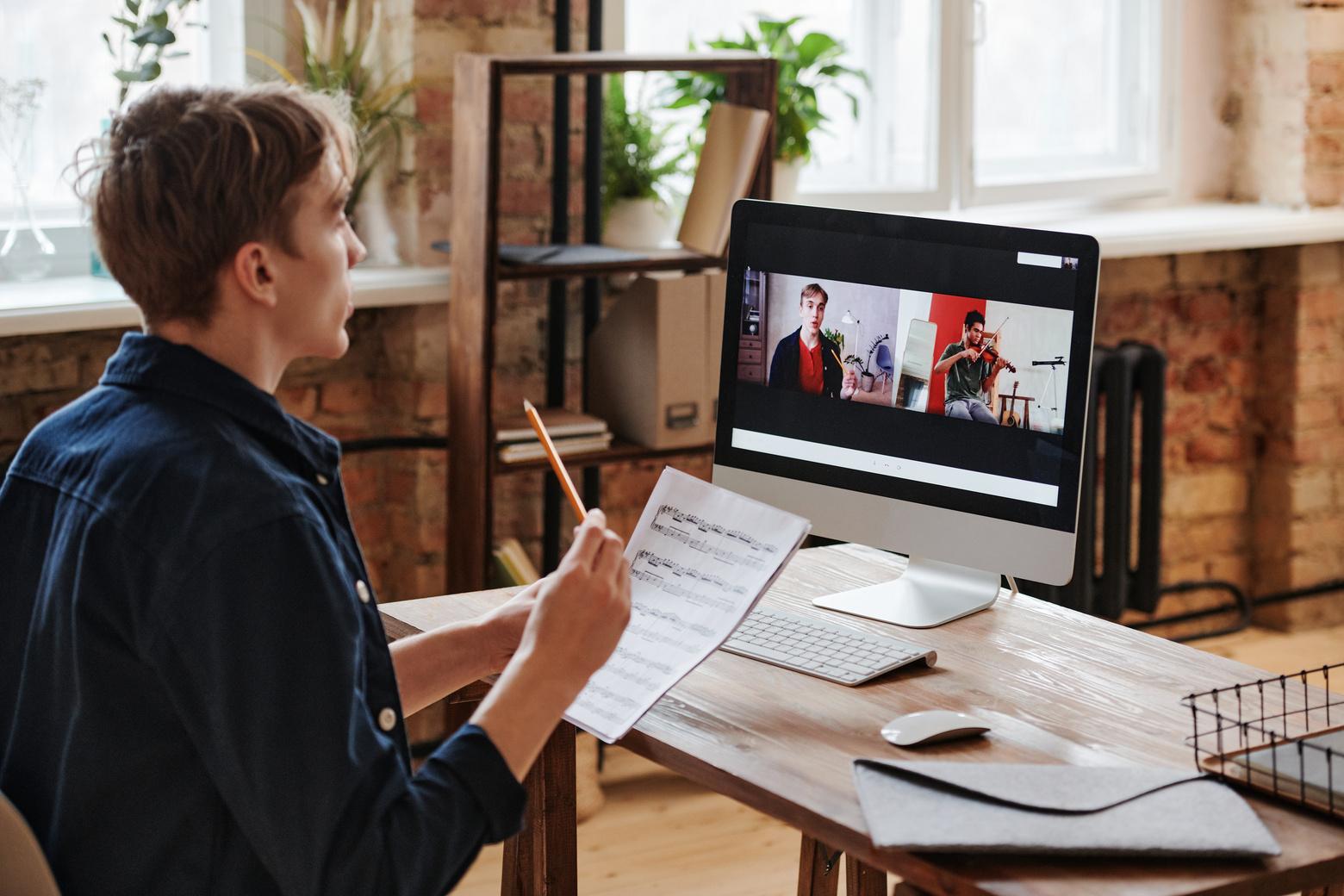 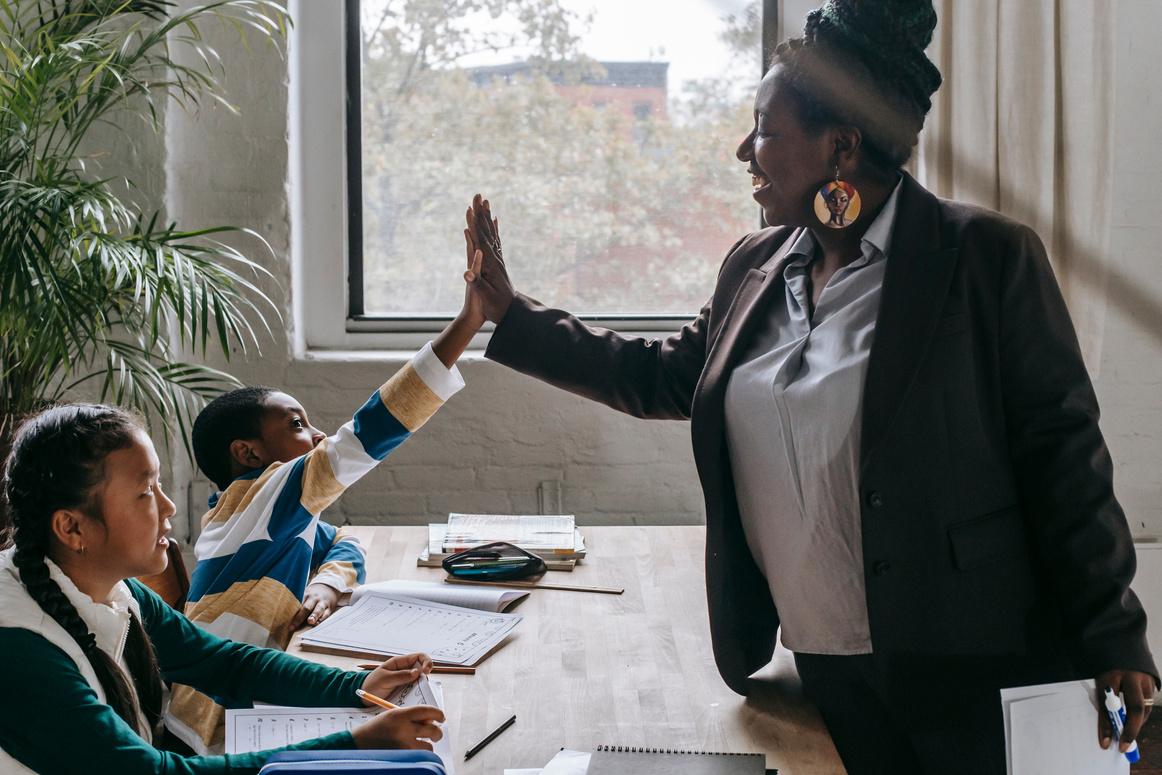 PHOTO
GALLERY
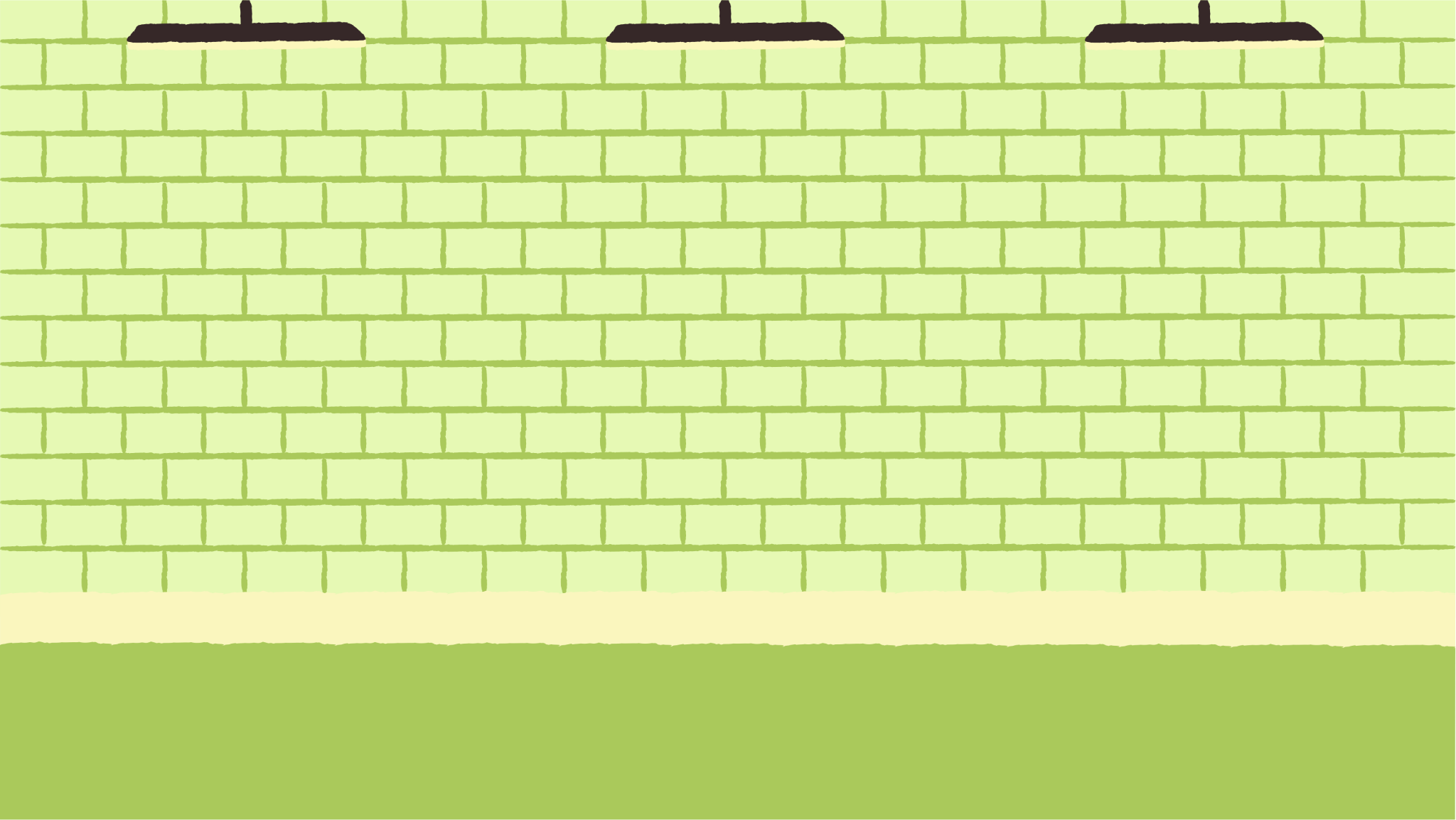 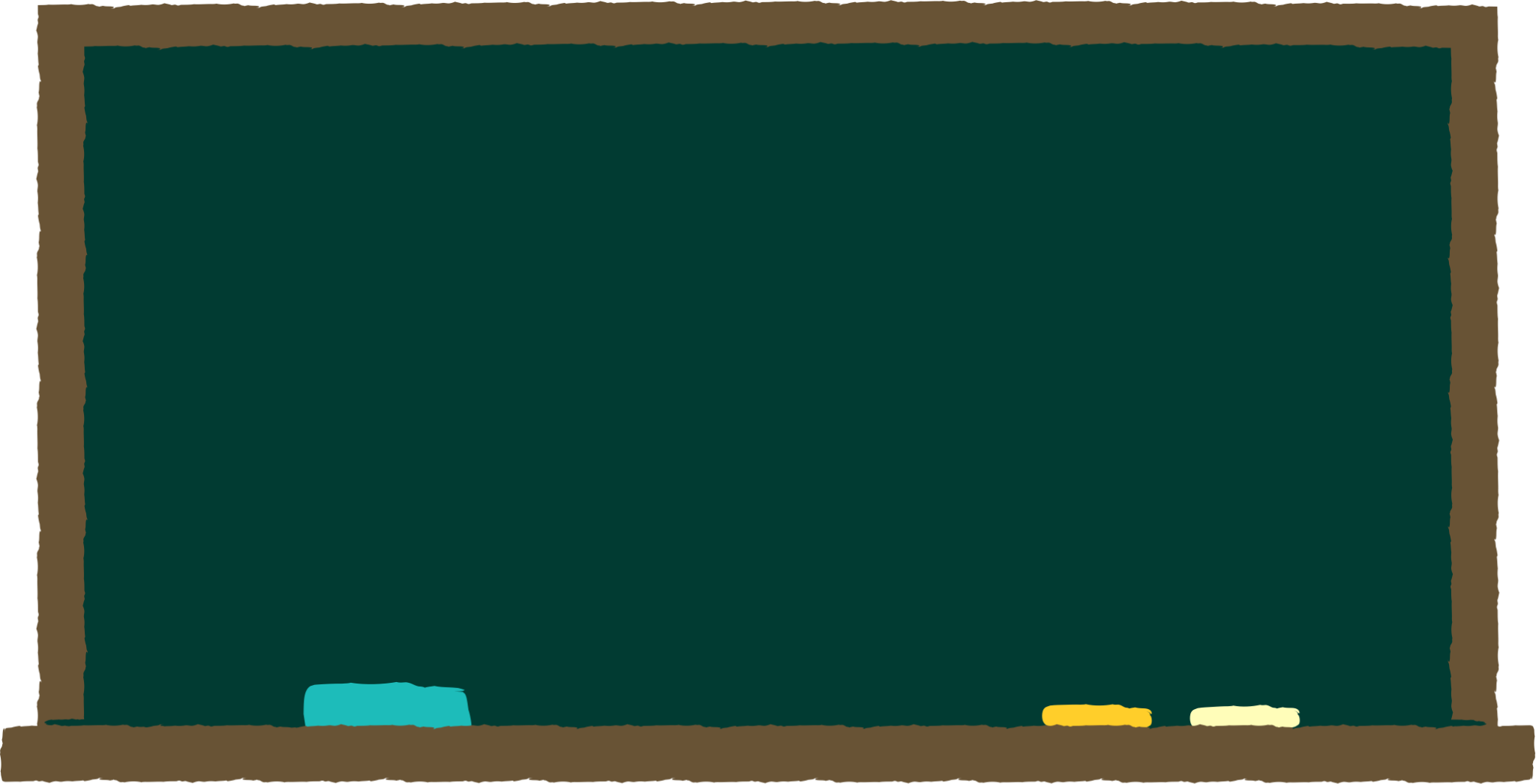 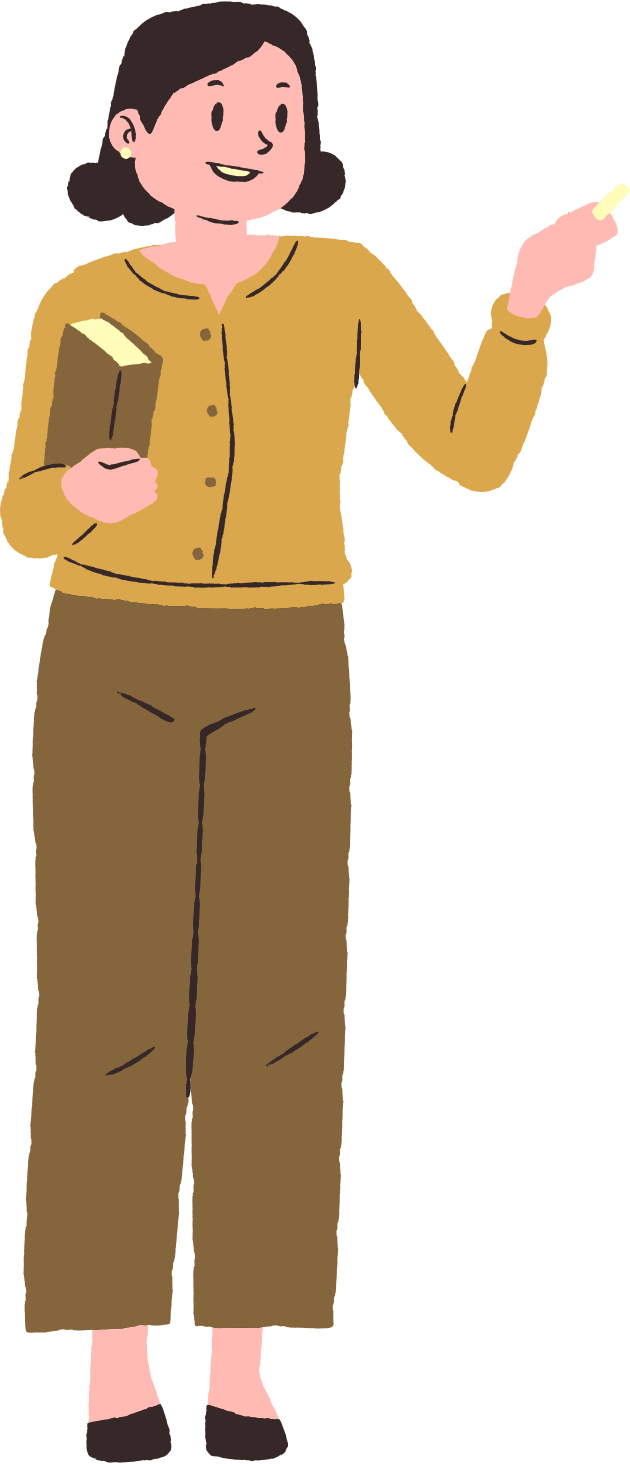 SEE YOU SOON STUDENTS!
Lorem ipsum dolor sit amet, consectetur adipiscing elit, sed do eiusmod tempor incididunt ut labore et dolore magna aliqua.
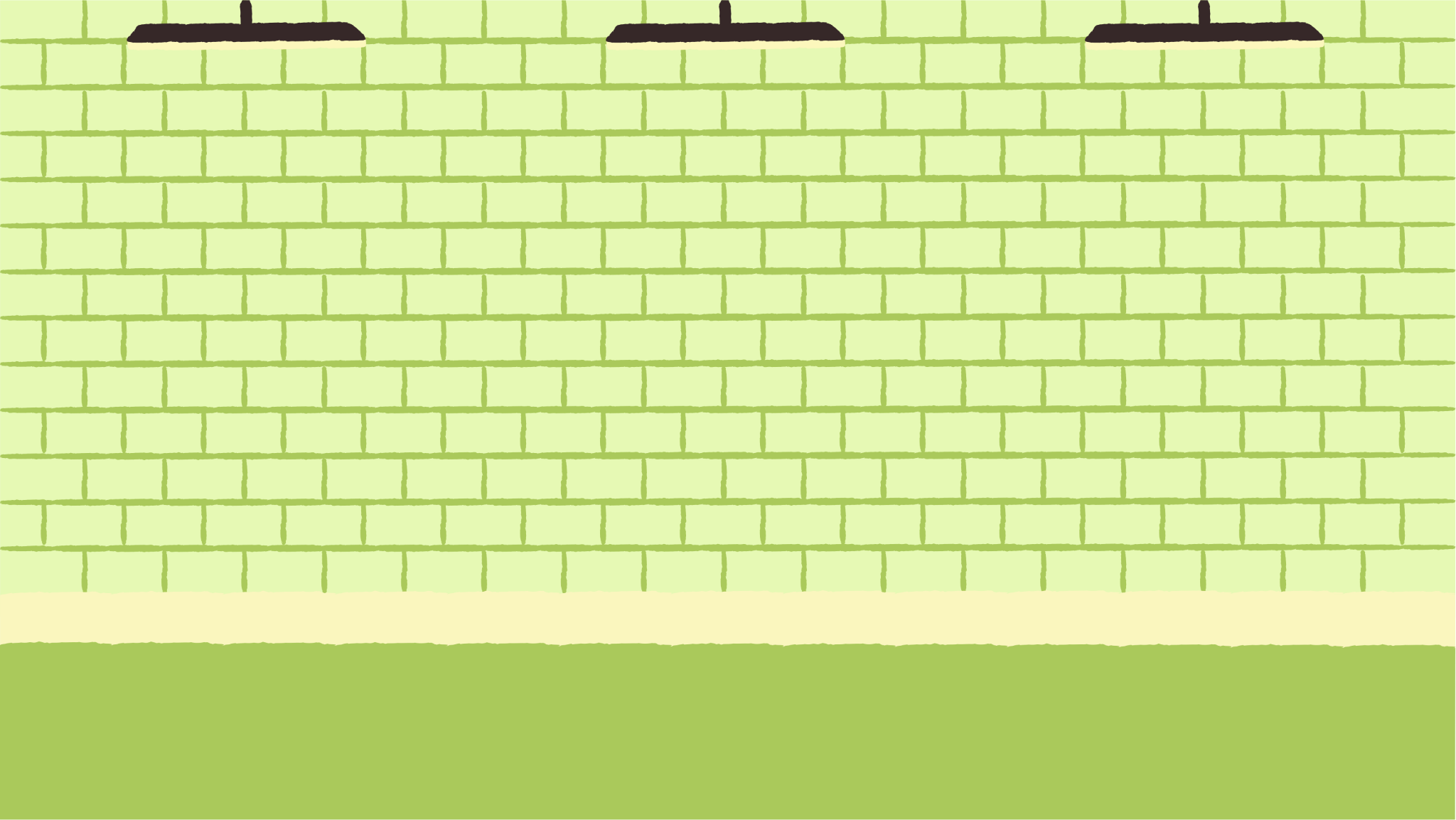 RESOURCE PAGE
Use these design resources in your Canva Presentation.
Fonts
Design Elements
This presentation template
uses the following free fonts:
TITLES:
PROMPT

HEADERS:
PROMPT

BODY COPY:
PROMPT
You can find these fonts online too.
Colors
#013B32
#E6F9B4
#AAC95B
#DBA74D
DON'T FORGET TO DELETE THIS PAGE BEFORE PRESENTING.
CREDITS
This presentation template is free for everyone to use thanks to the following:
for the presentation template
Pexels, Pixabay
for the photos
Happy designing!